Федеральное государственное бюджетное образовательное  учреждение высшего образования«Дагестанский государственный технический университет»
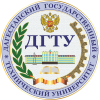 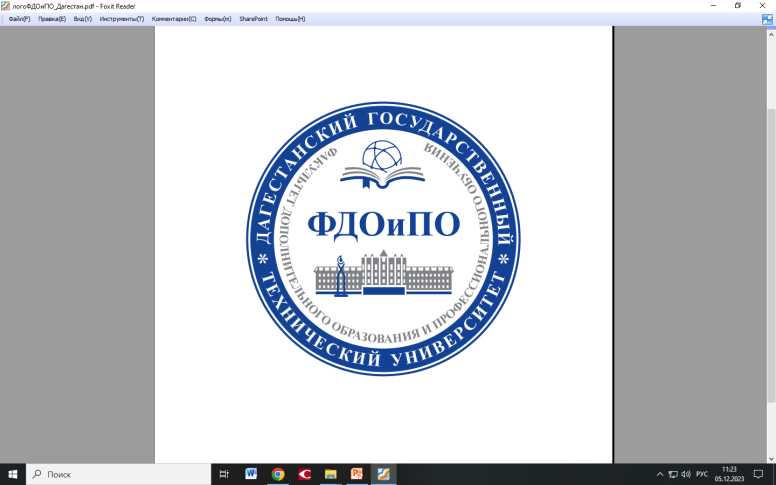 СИСТЕМА ДОПОЛНИТЕЛЬНОГО ОБРАЗОВАНИЯ И ПРОФЕССИОНАЛЬНОГО ОБУЧЕНИЯ В  ФГБОУ ВО «ДГТУ»
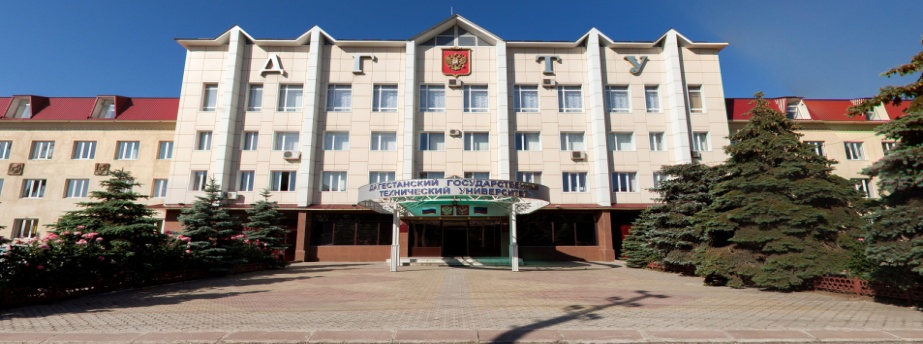 Шахмаева А.Р.,
декан ФДОиПО ФГБОУ ВО «ДГТУ»
Дополнительное образование
ДПО(дополнительное профессиональное образование)
ДоДиВ(дополнительное образование детей и взрослых)
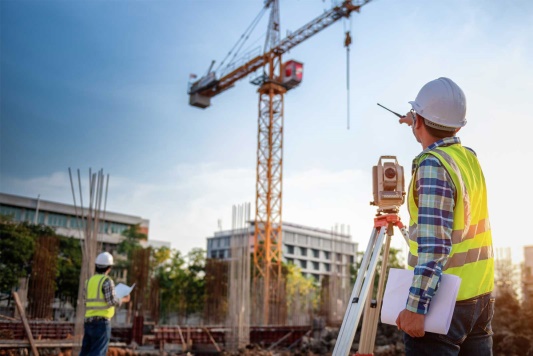 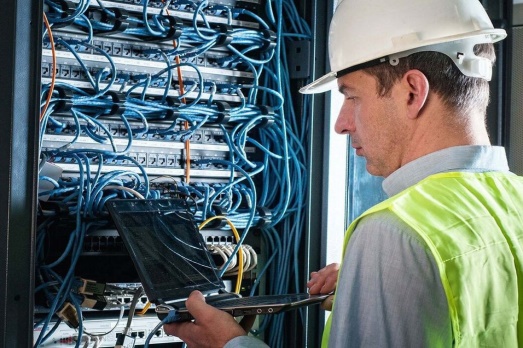 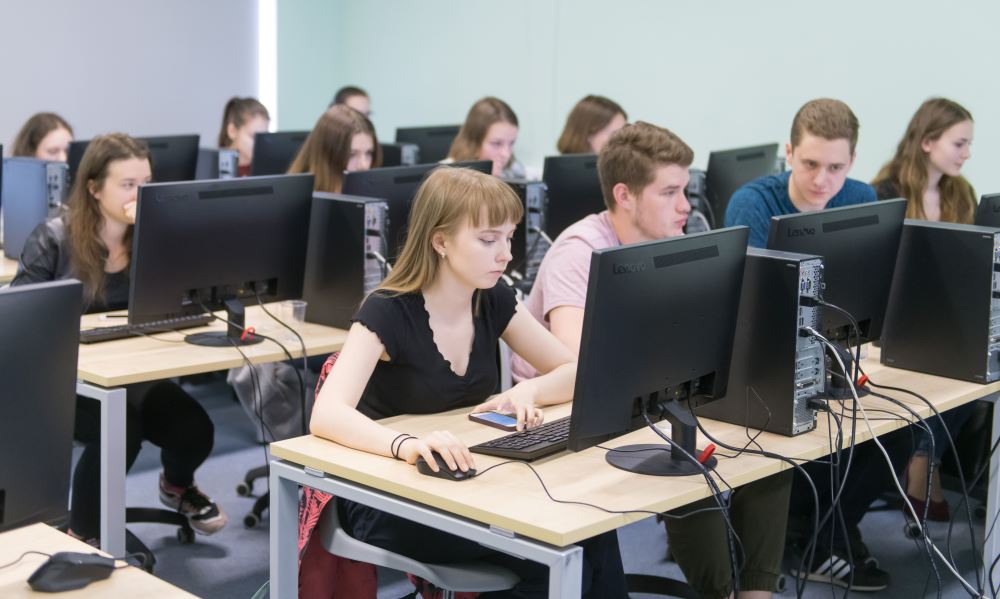 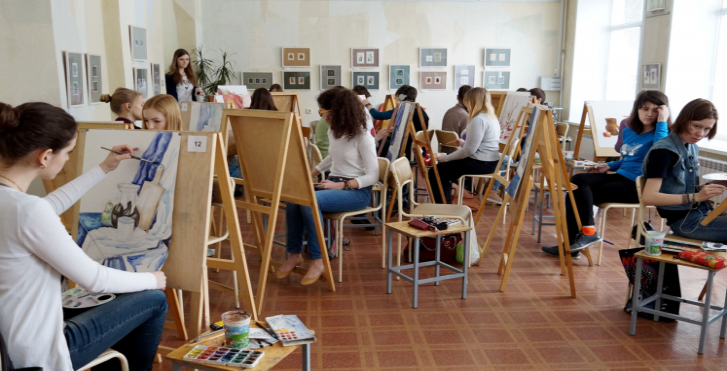 Профессиональное обучение
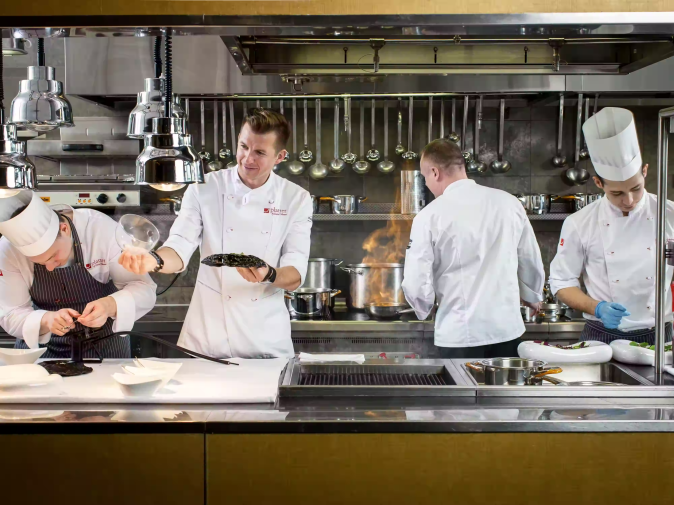 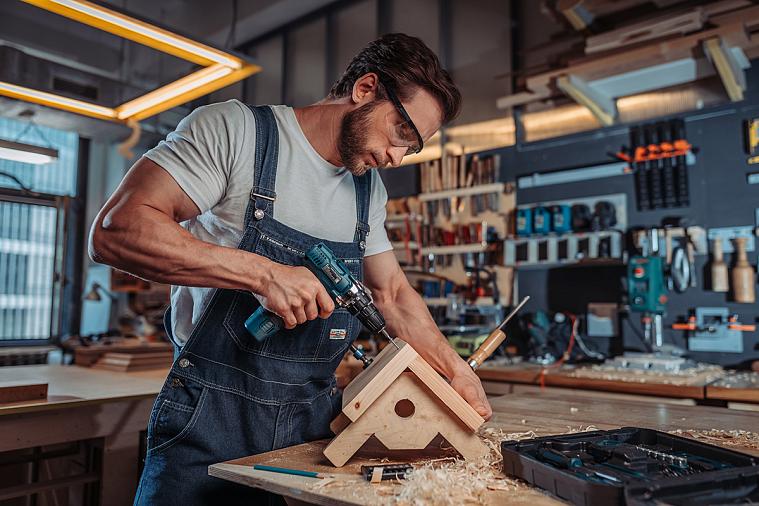 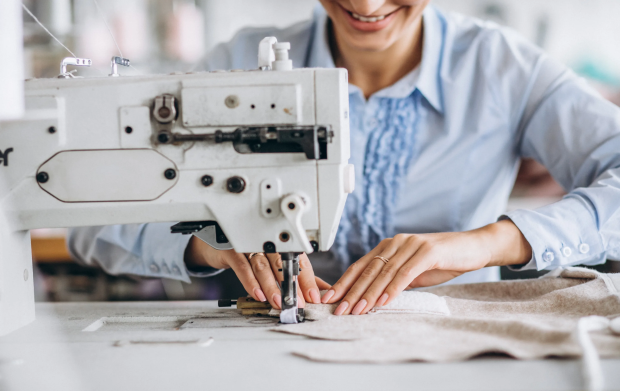 Дополнительное профессиональное образование
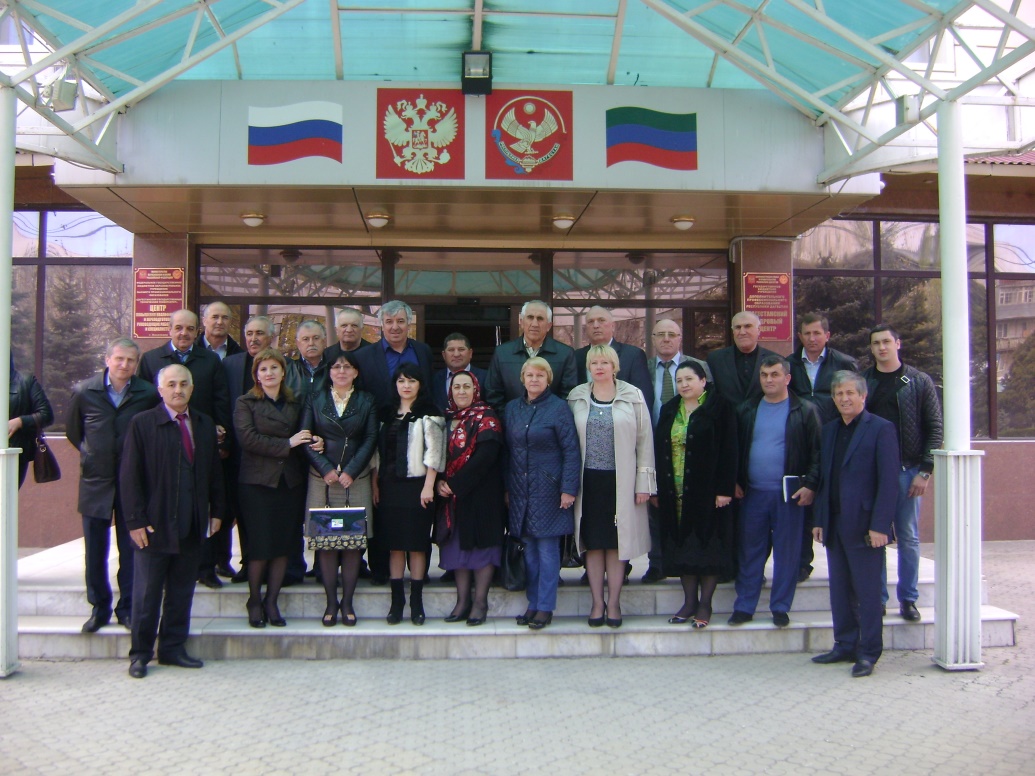 Удовлетворение образовательных и профессиональных 
потребностей развития
 человека
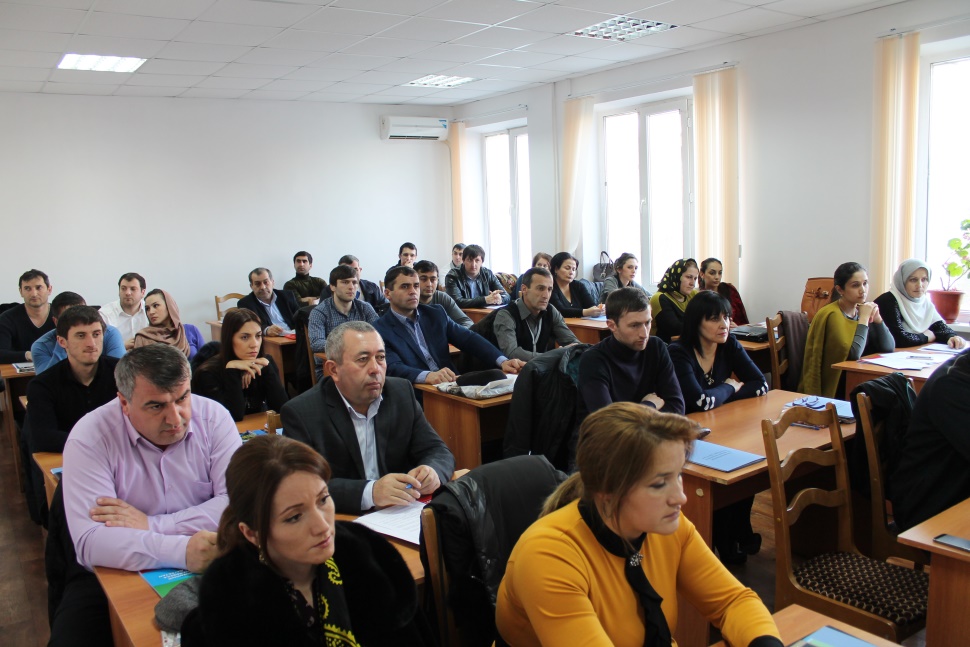 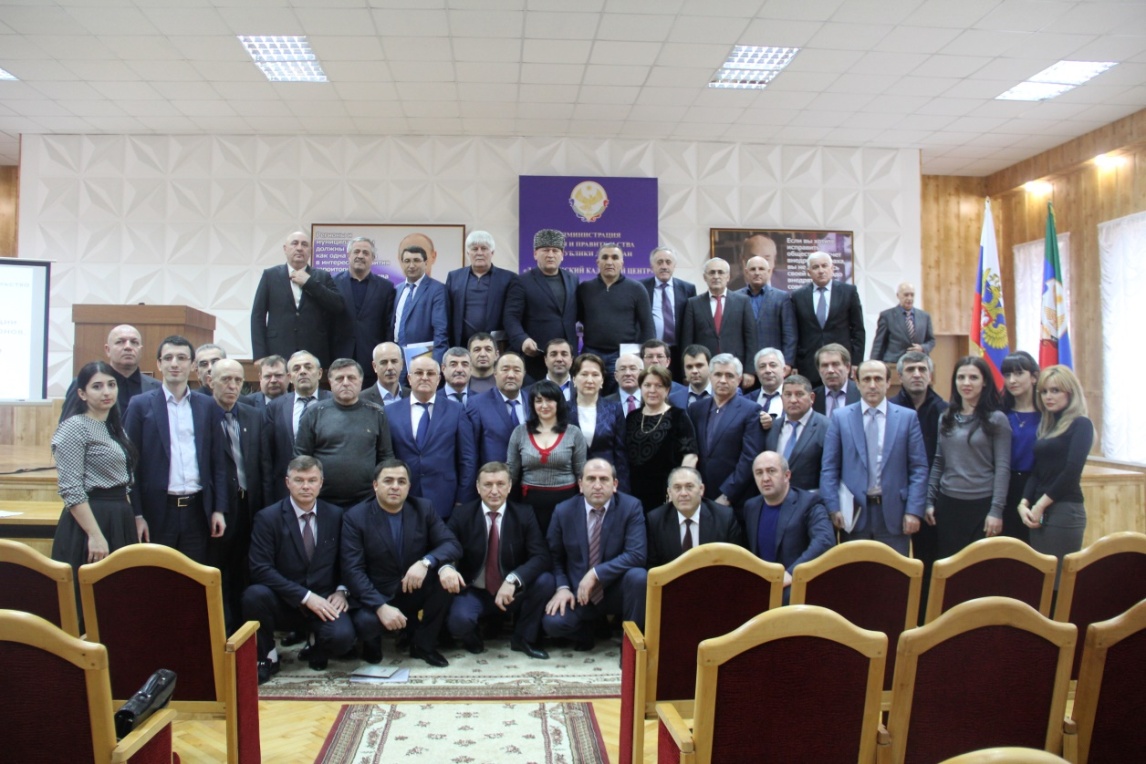 Факультет дополнительного образования и профессионального обучения
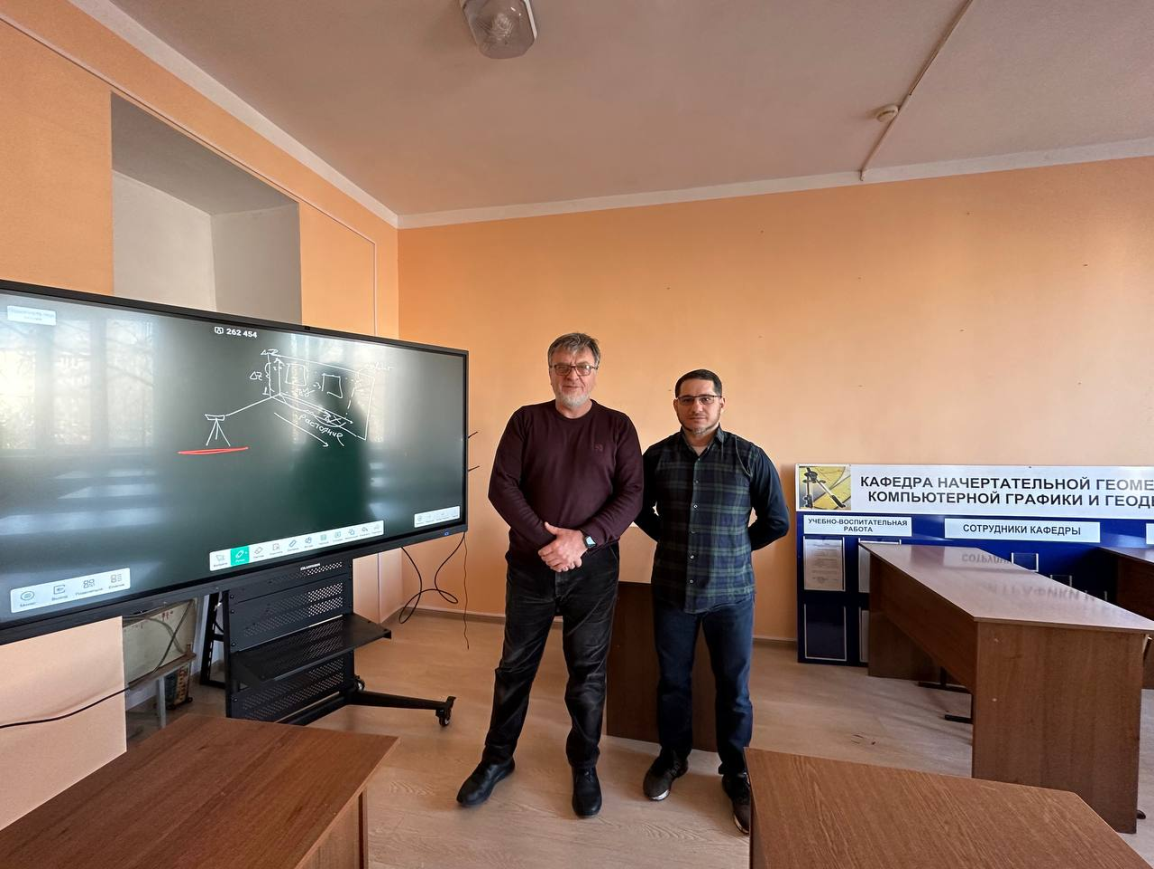 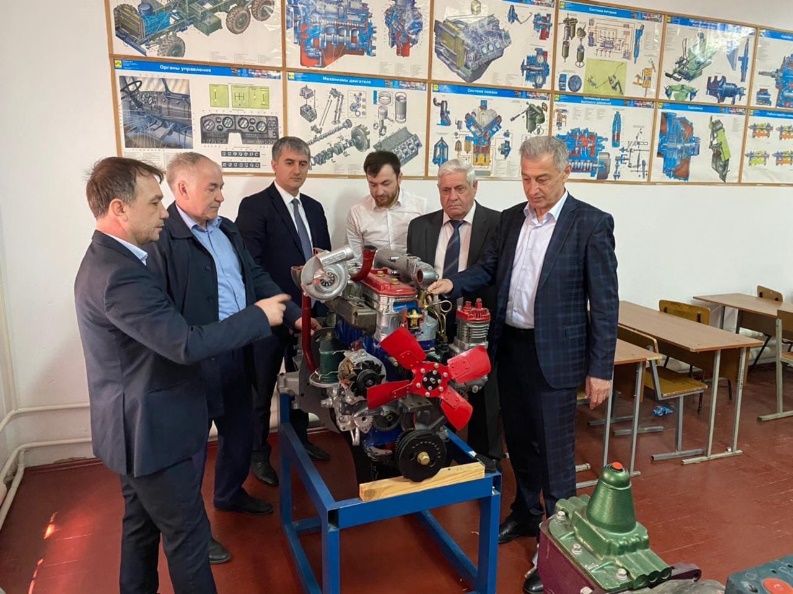 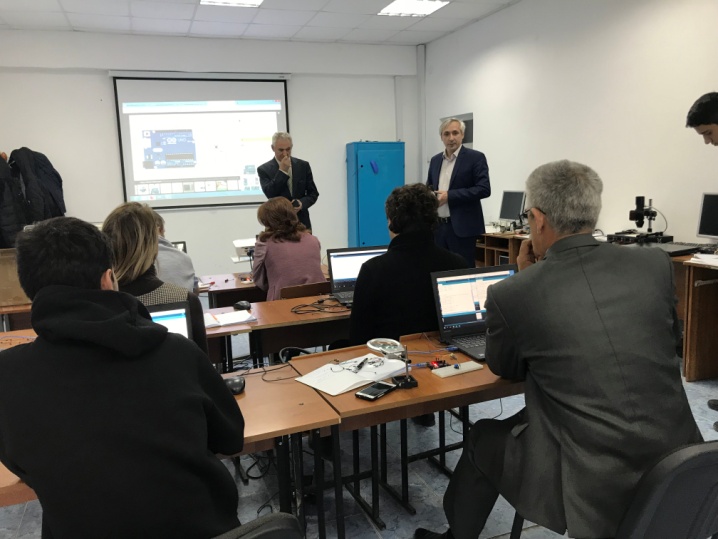 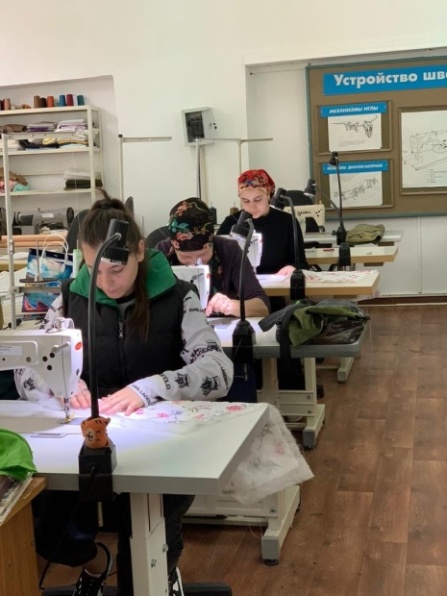 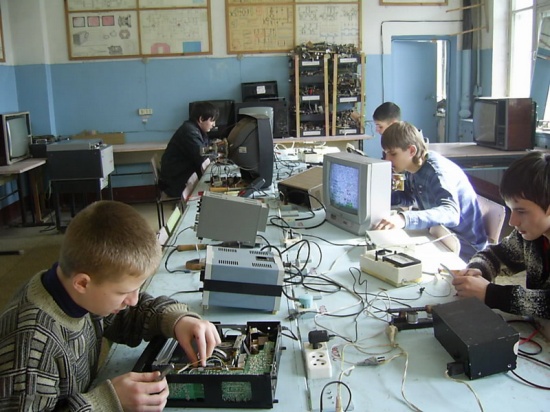 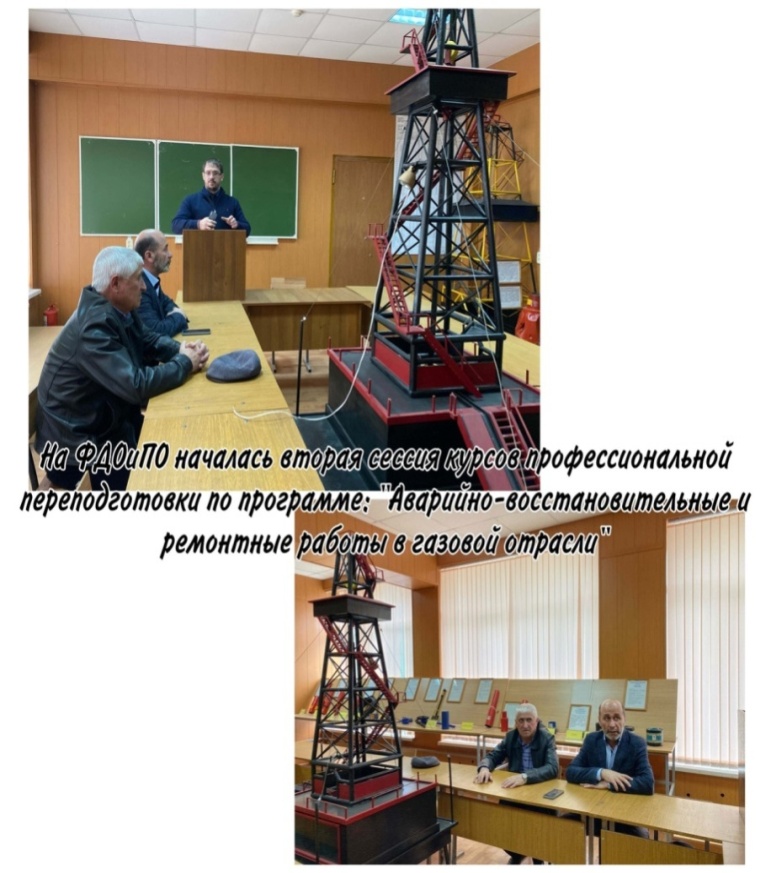 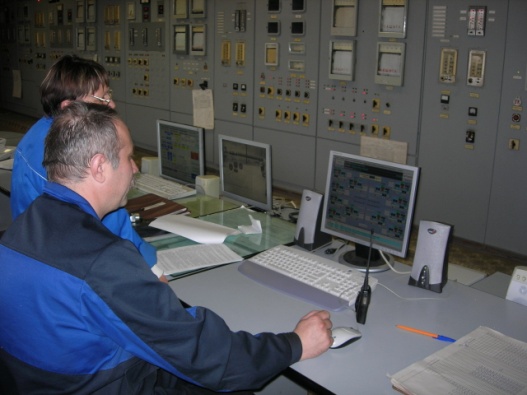 Помощь предприятиям и организациям в возрастании собственного потенциала
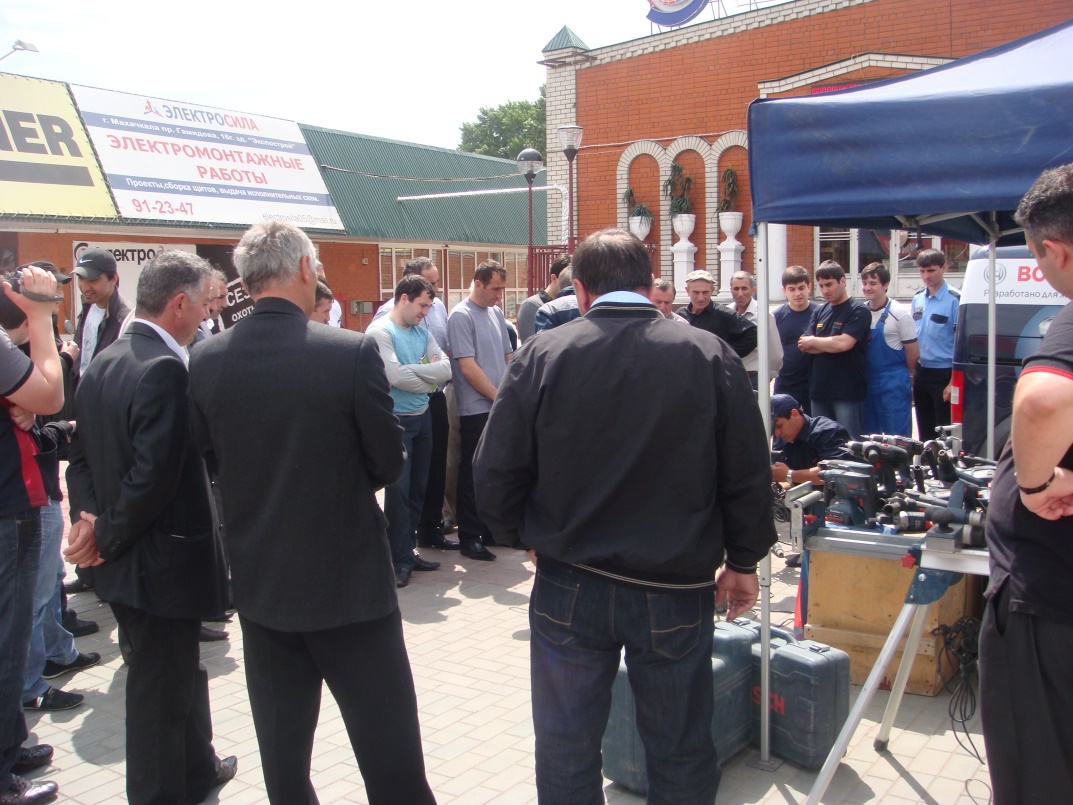 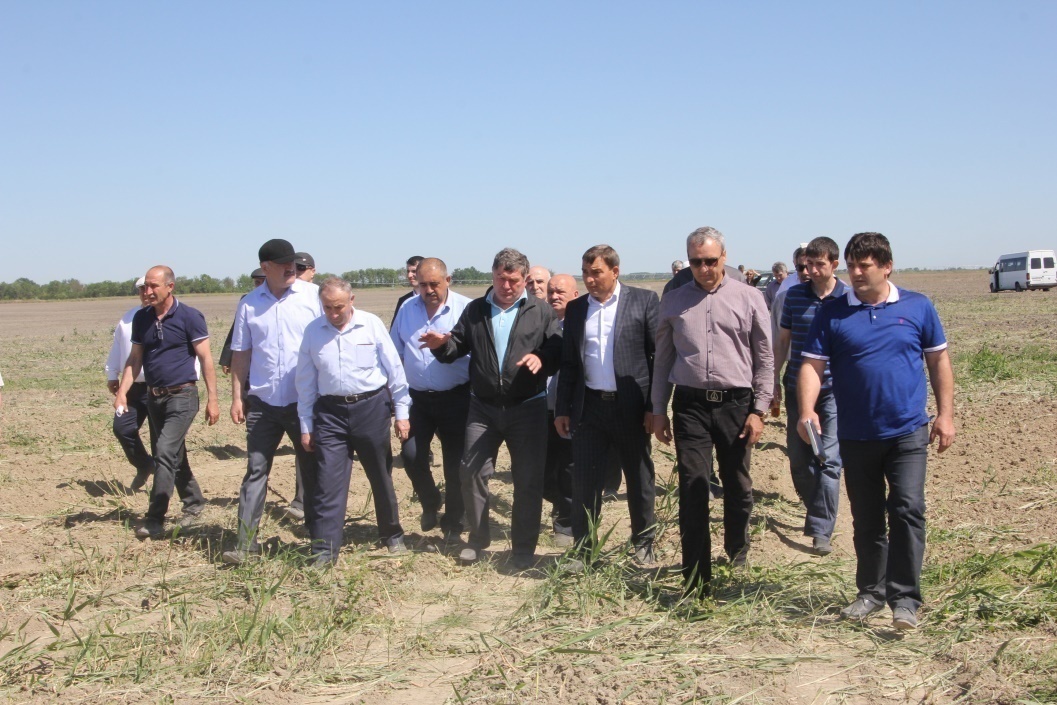 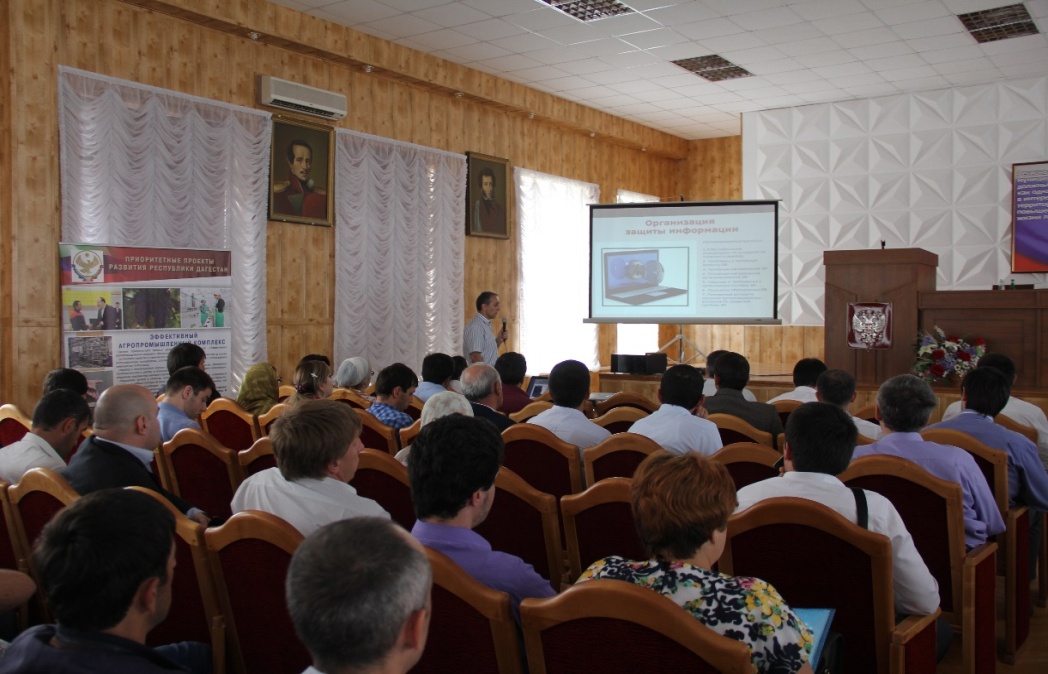 ДГТу оказывает образовательные услуги по всем лицензированным направлениям университета
ПРОГРАММЫ ПРОФЕССИОНАЛЬНОЙ ПОДГОТОВКИ
 (рабочие профессии)

  более 90
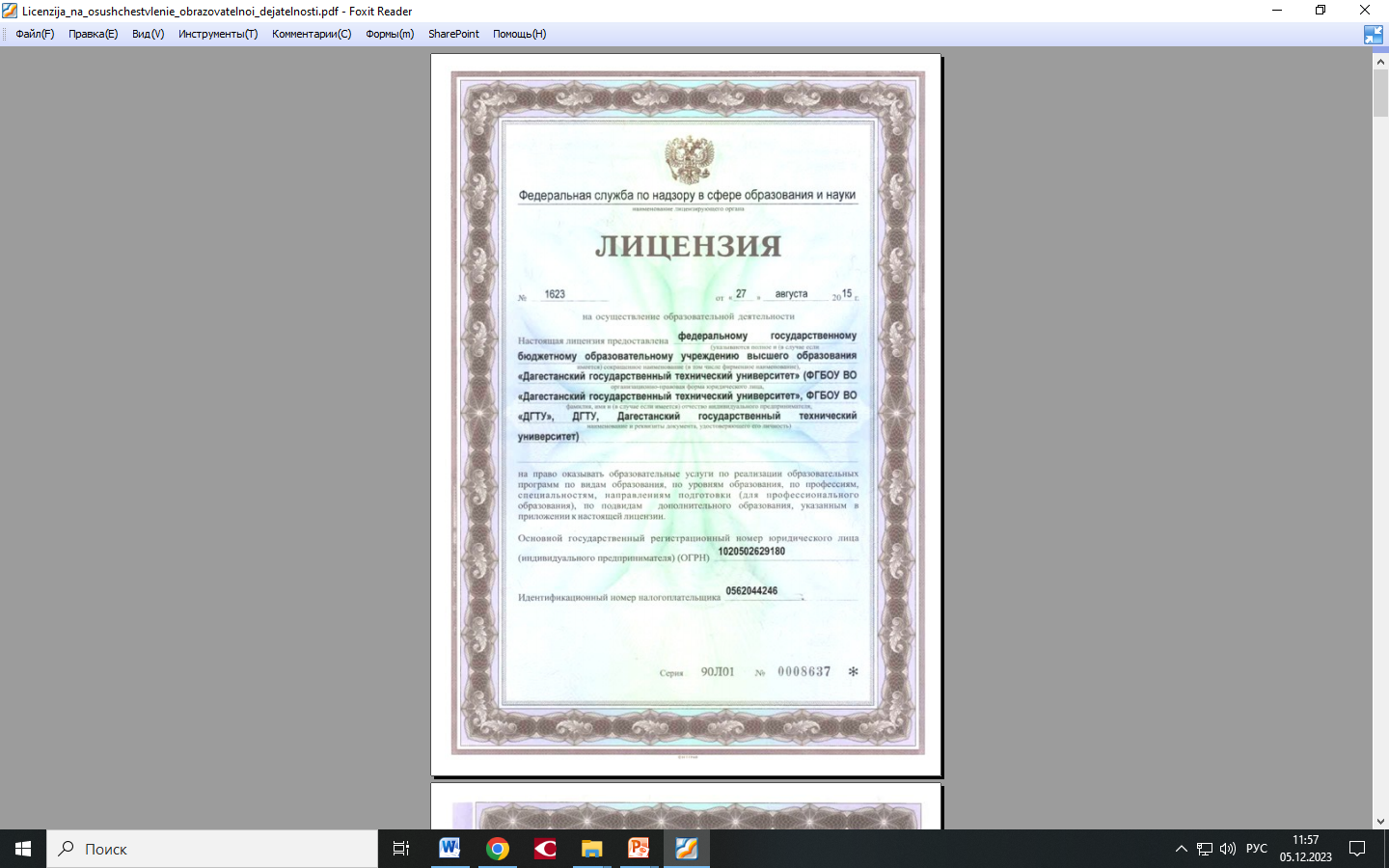 ПРОГРАММЫ ПОВЫШЕНИЯ КВАЛИФИКАЦИИ


более 300
ОББЩЕРАЗВИВАЮЩИЕ ПРОГРАММЫ


  
более 30
ПРОГРАММЫ ПРОФЕССИОНАЛЬНОЙ ПЕРЕПОДГОТОВКИ 


более 100
Основной контингент
государственные гражданские служащие;
муниципальные служащие; 
руководители и  специалисты предприятий, организаций;
безработные граждане; 
военнослужащие; 
научно-педагогические кадры;
 и др.
Количество обучающихся на факультете составляет более 2500
ДГТУ  включен в Реестр образовательных организаций
для обучения по программам ДПО 
государственных гражданских служащих

ГОСУДАРСТВЕННЫЙ 
ОБРАЗОВАТЕЛЬНЫЙ 
СЕРТИФИКАТ
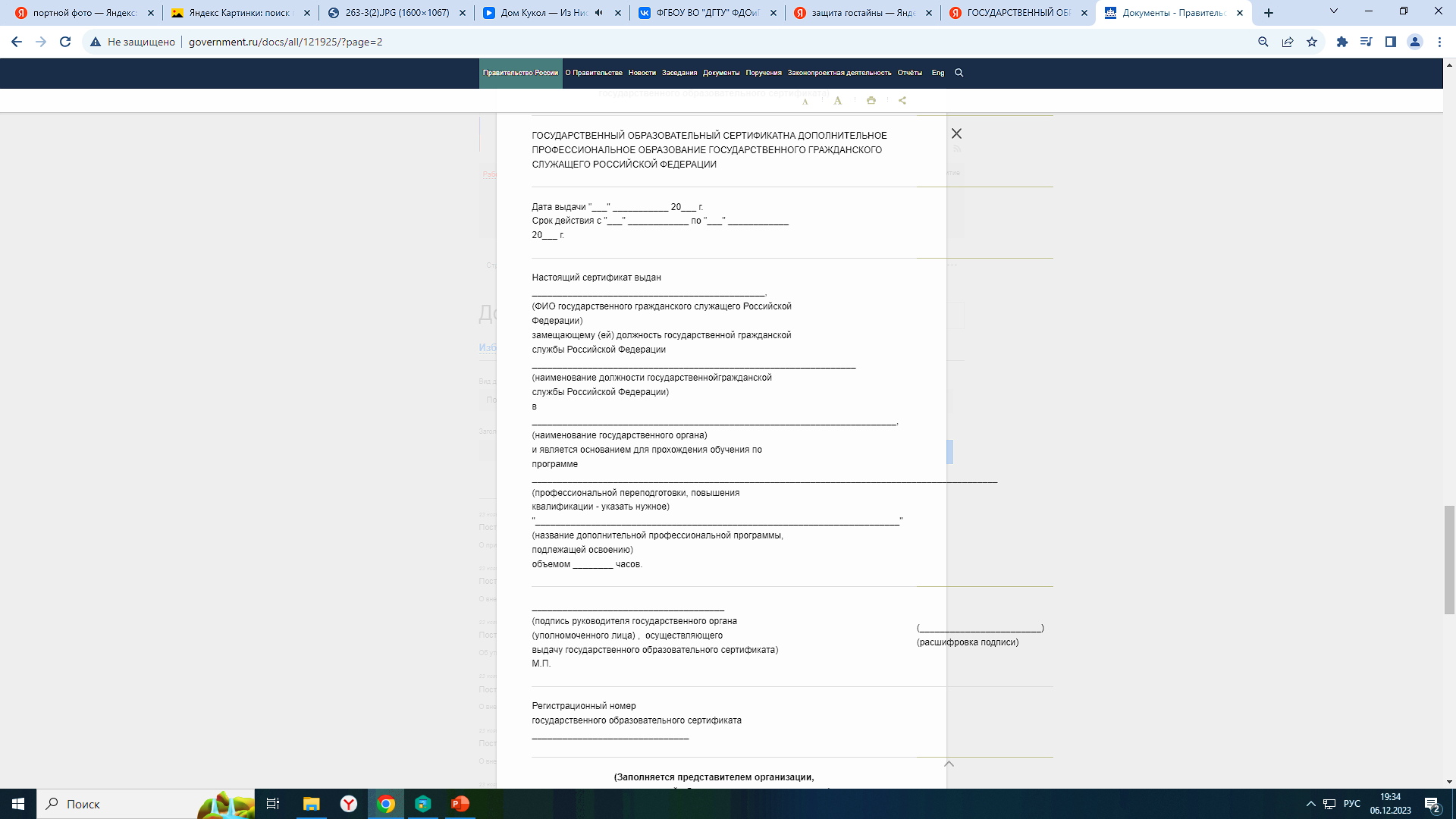 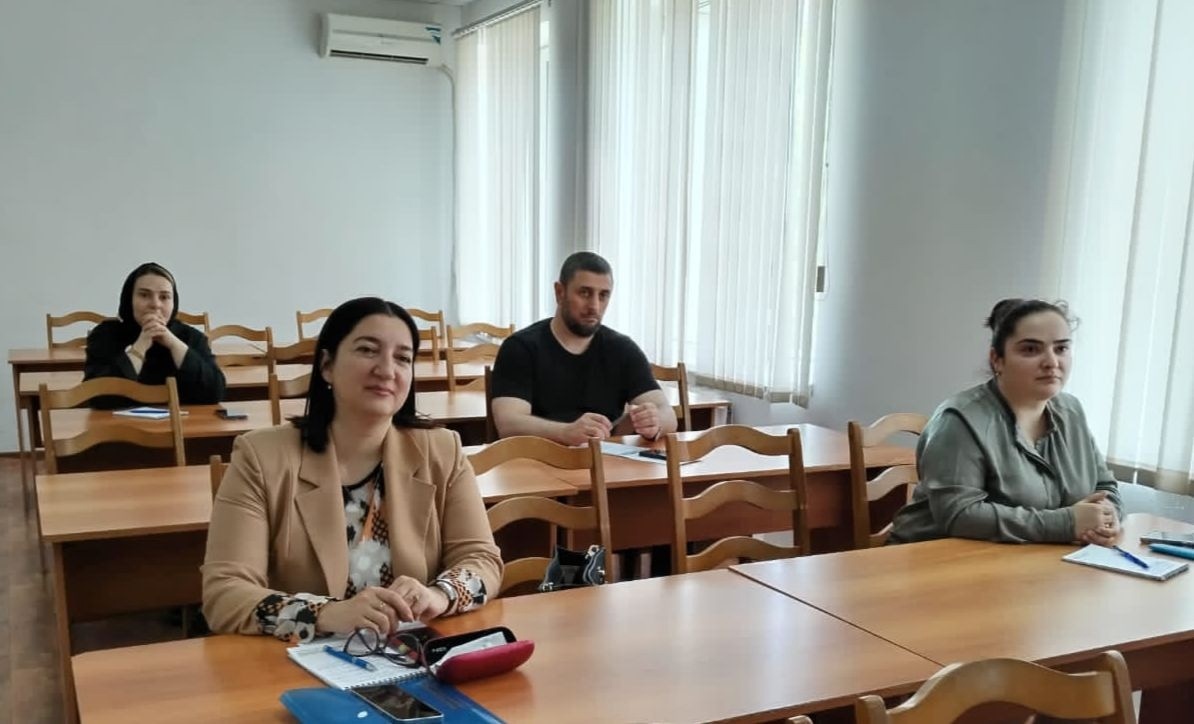 Востребованные программы допобразования
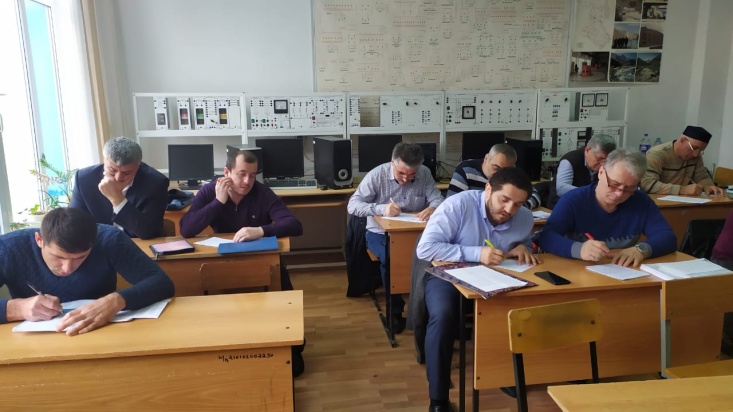 Электроэнергетические системы и сети ;
Информационная безопасность;
Защита государственной тайны; 
Цифровая экономика;
Государственное и муниципальное управление; 
Нефтегазовое дело;
Промышленное и гражданское строительство;
BIM-технологии;
Организация питания в образовательных учреждениях;
Туризм и гостиничный сервис;
Экологическая безопасность; 
Безопасность жизнедеятельности; 
Радиотехнические средства передачи, приема и обработки сигналов;
Технологии машиностроения;
И мн. др.
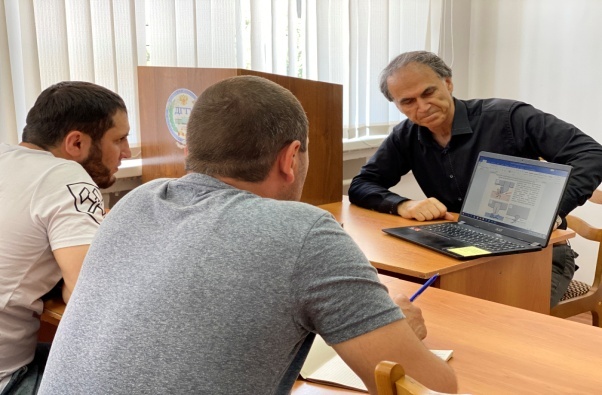 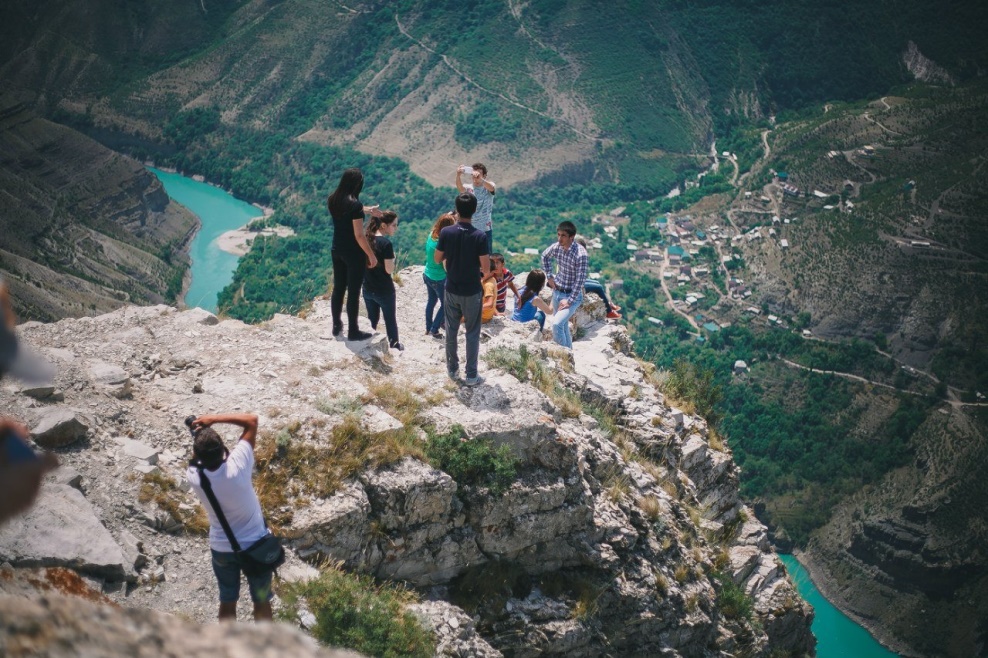 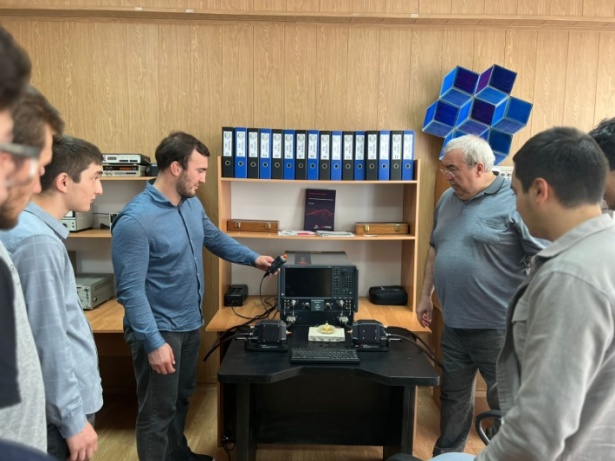 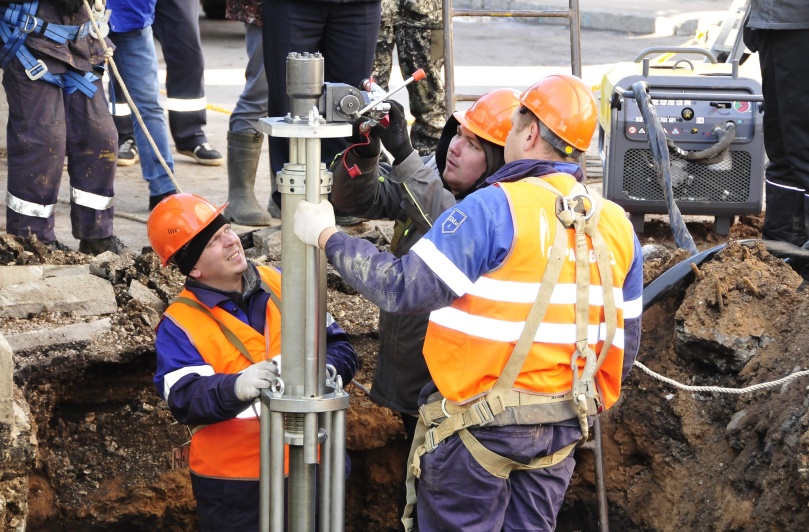 Профессиональное обучение по подготовке рабочих профессий
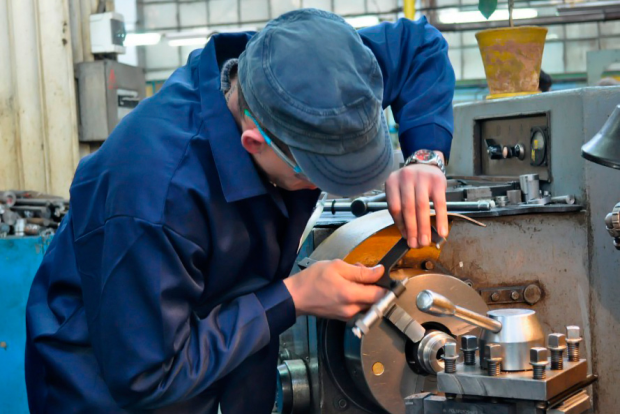 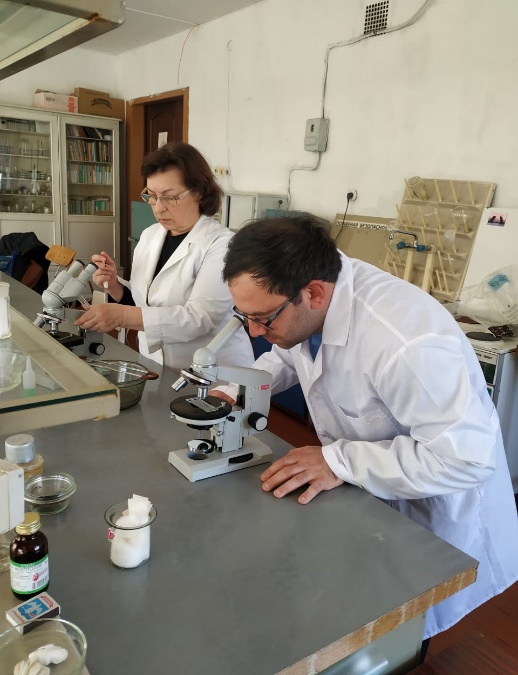 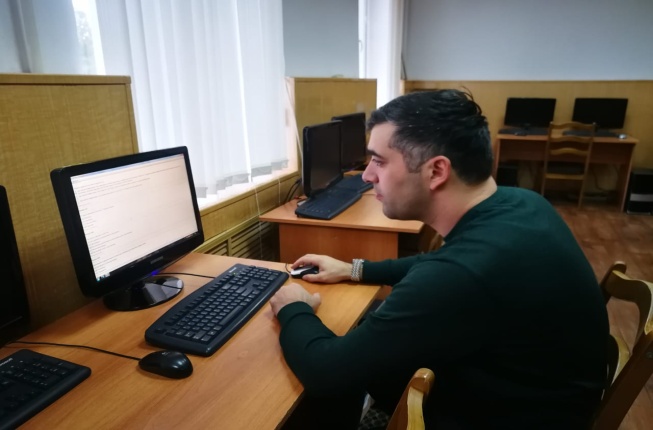 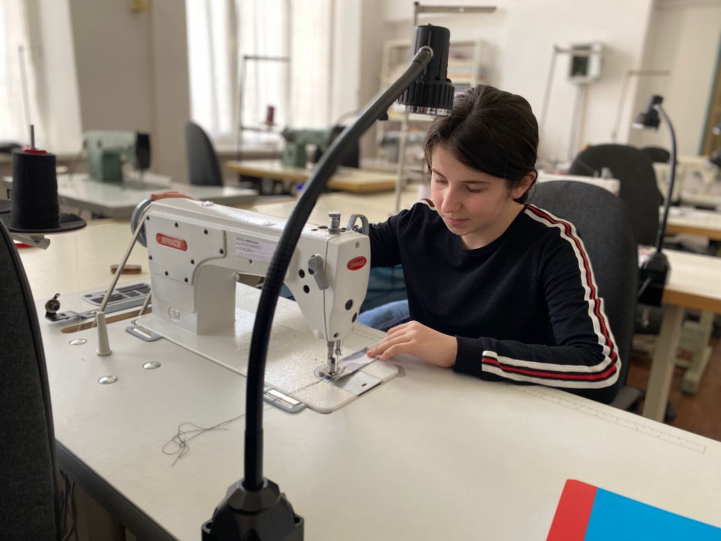 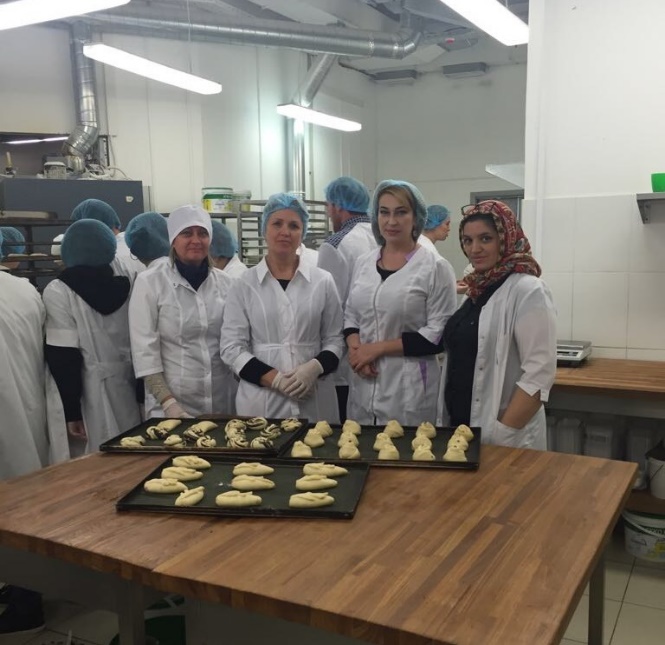 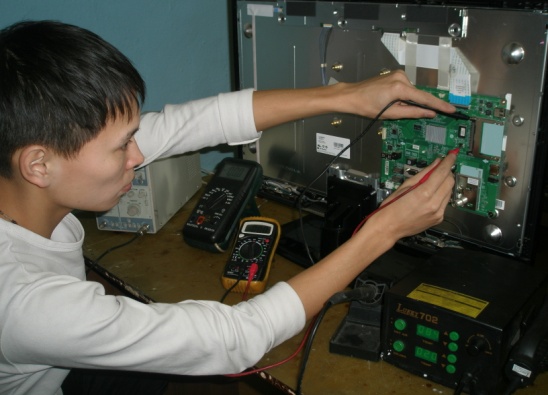 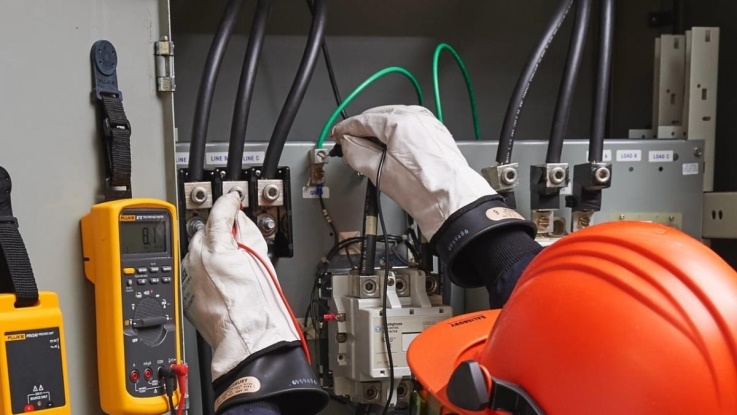 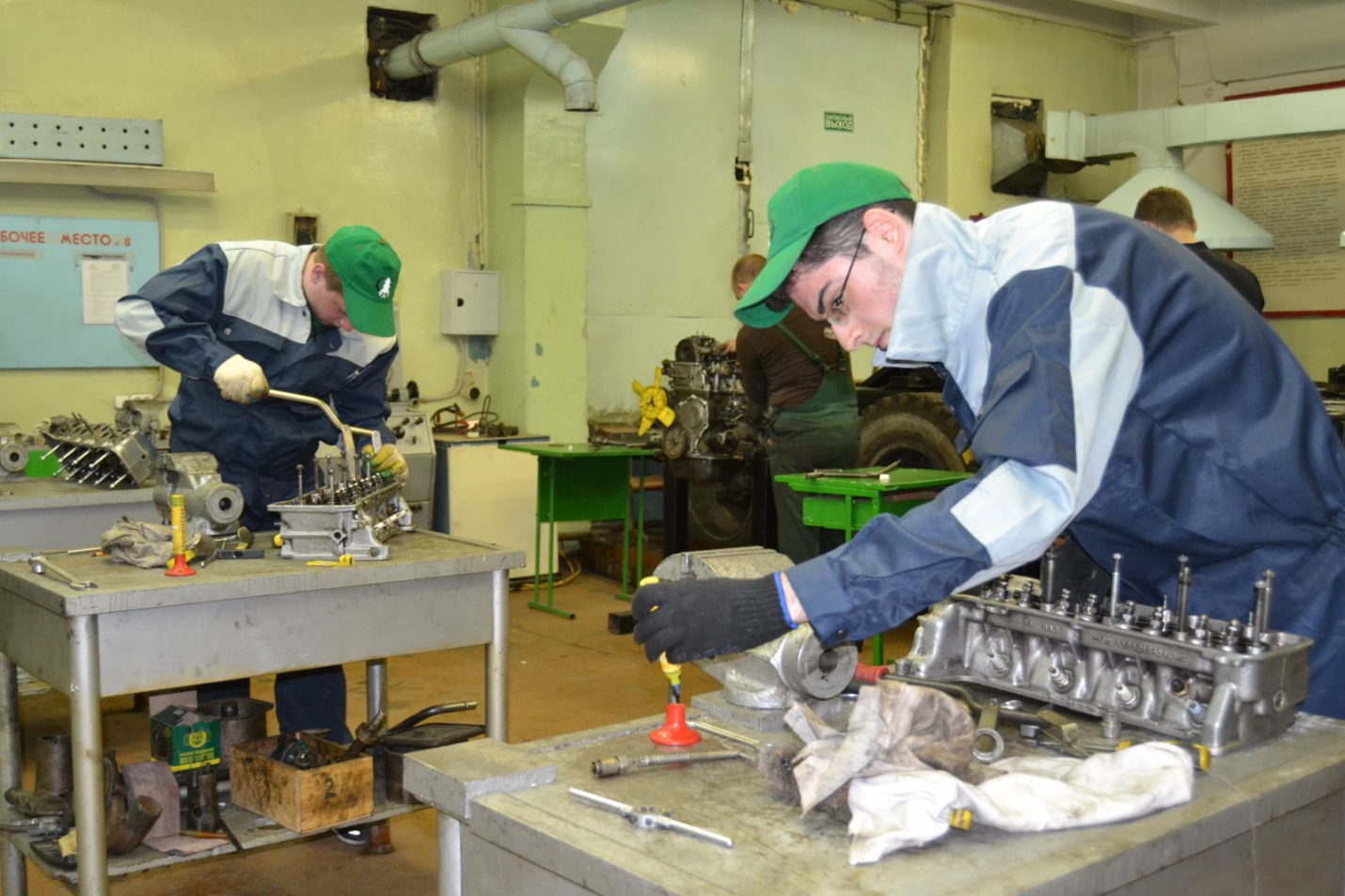 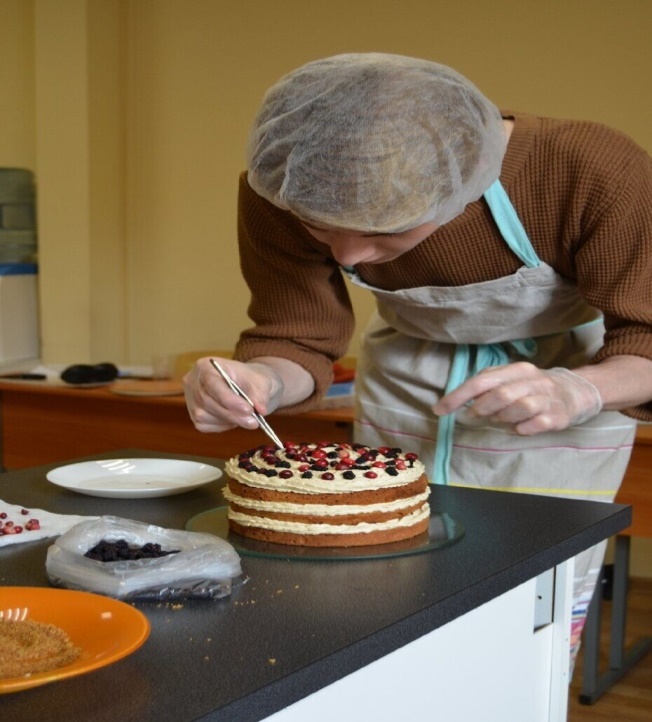 Преподаватели и высококвалифицированные практики
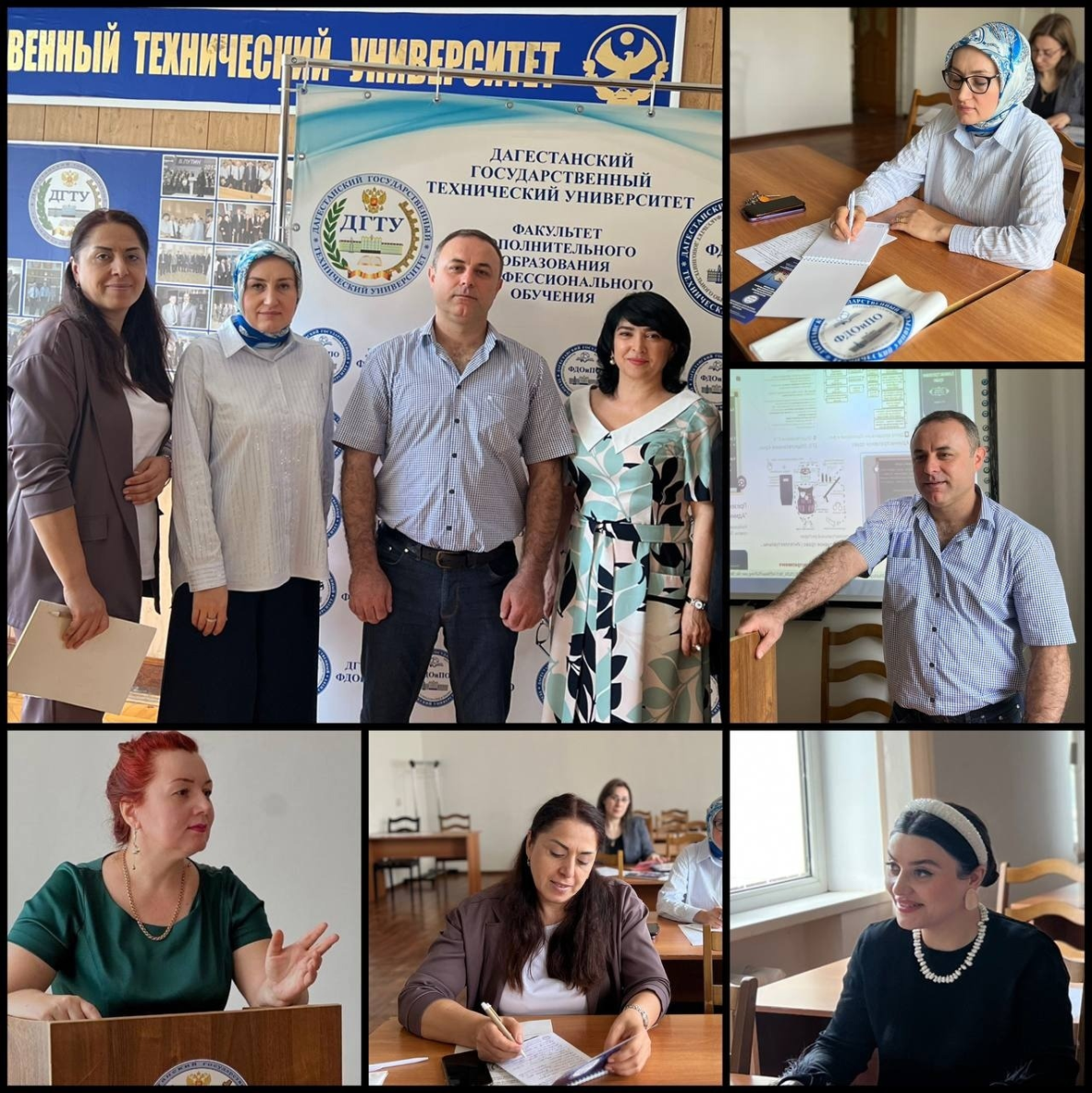 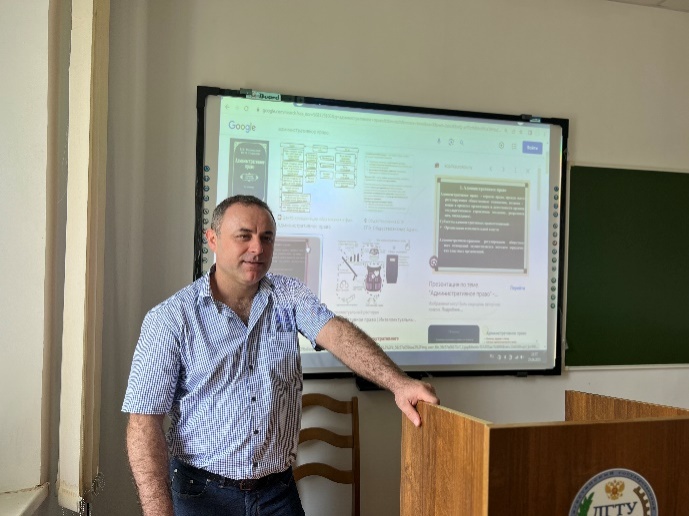 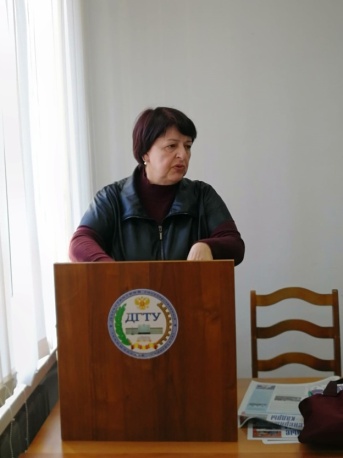 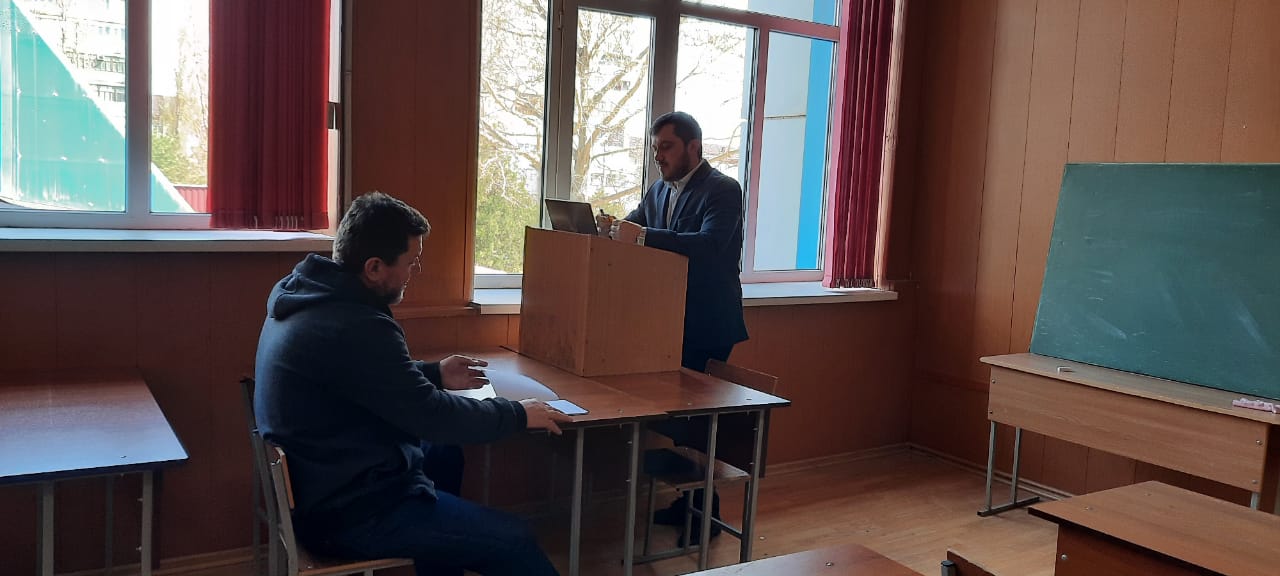 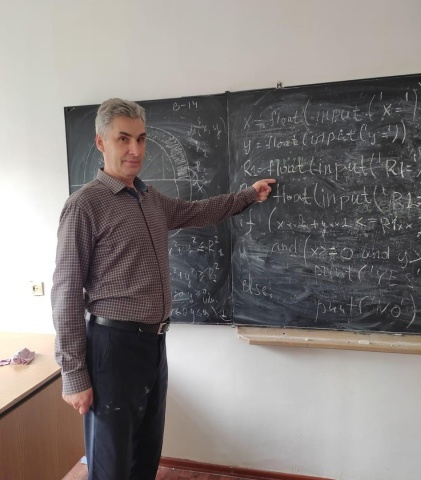 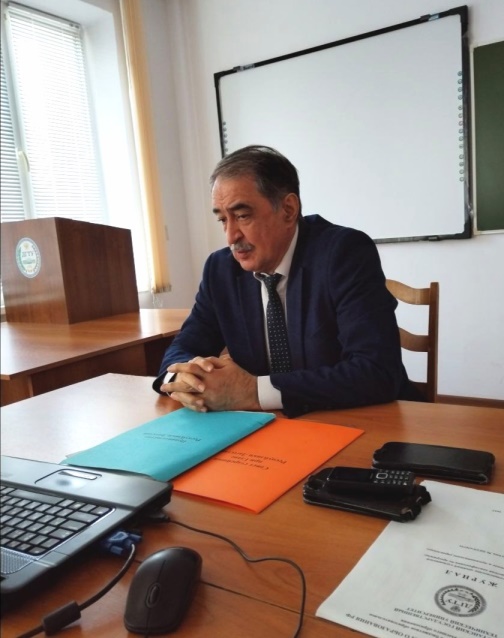 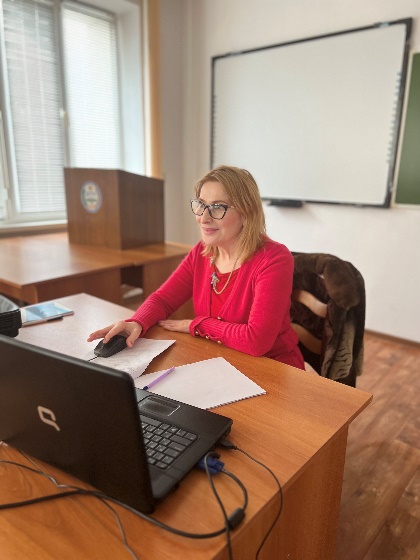 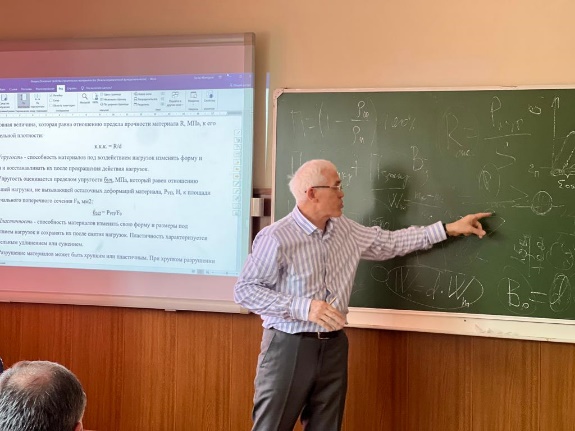 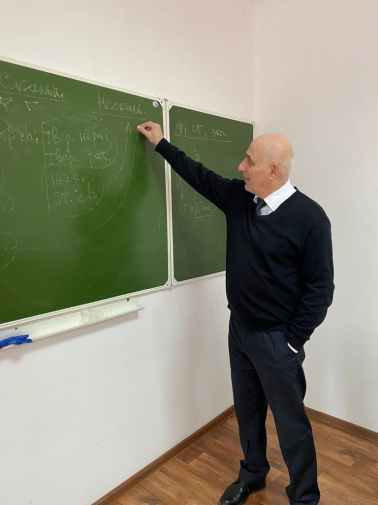 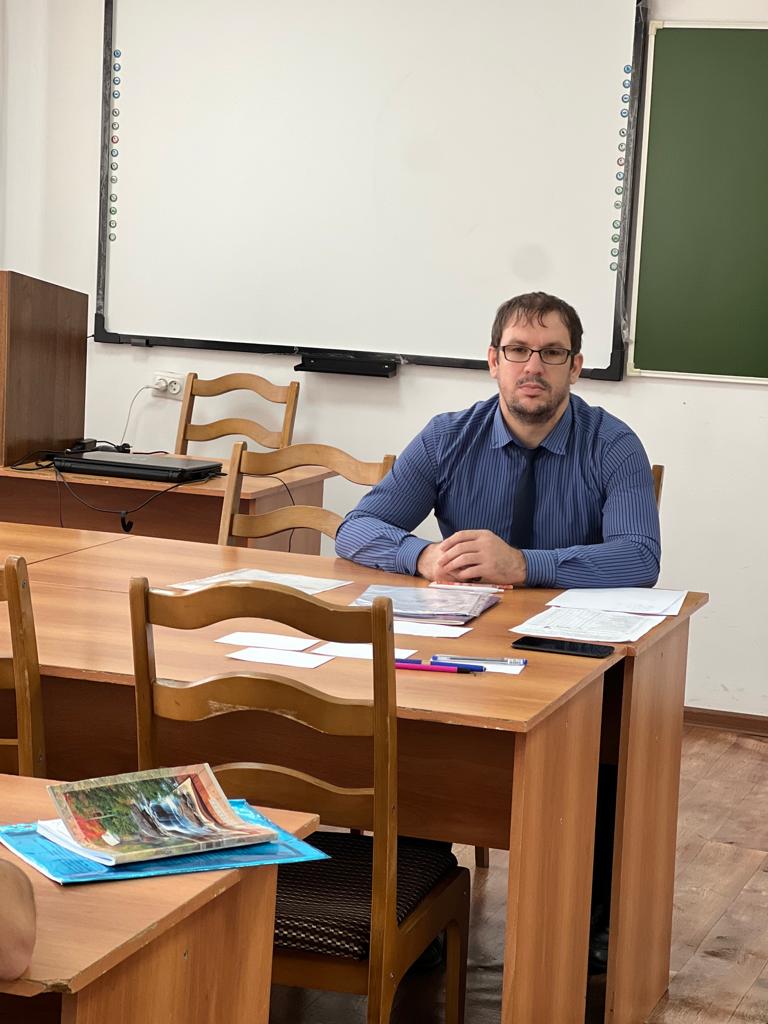 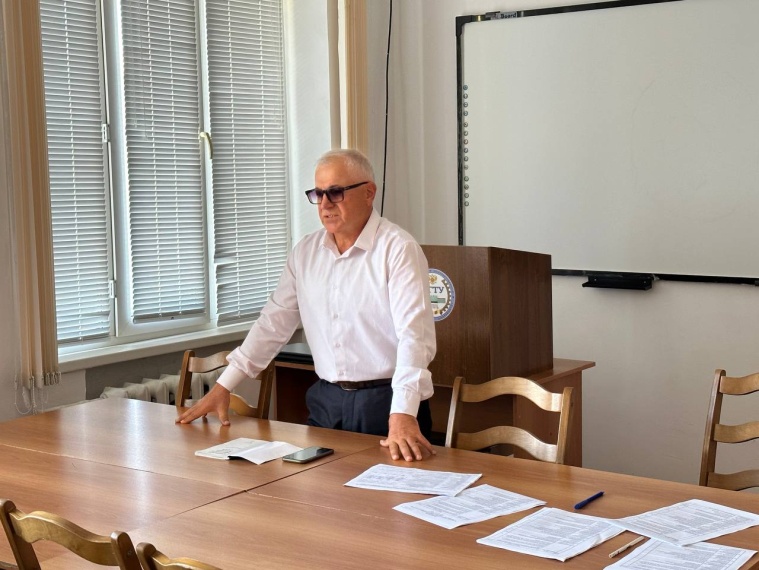 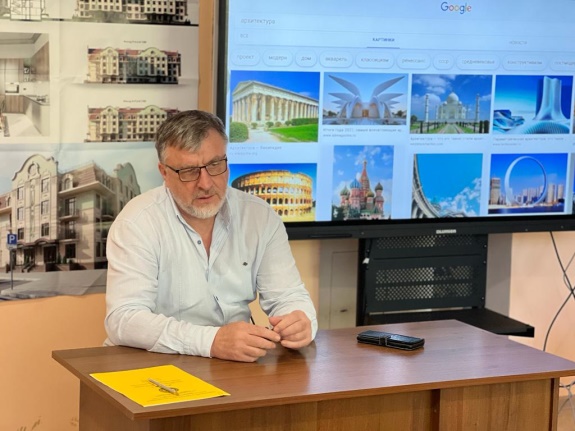 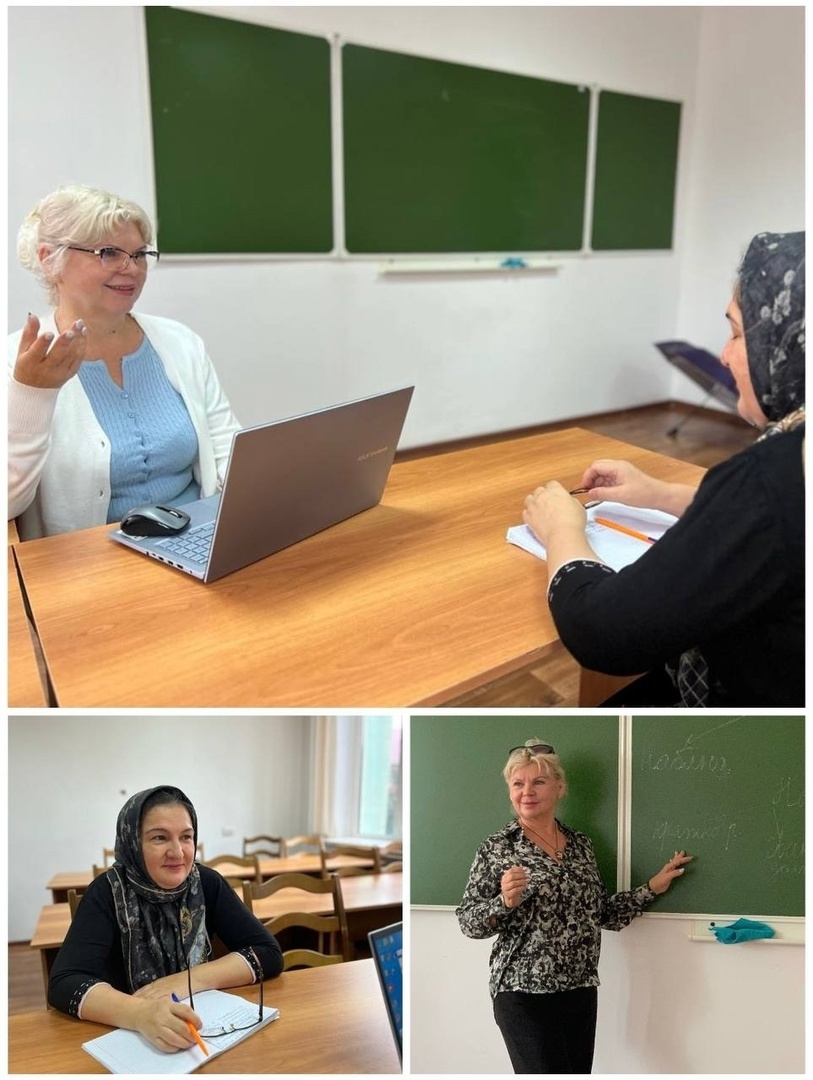 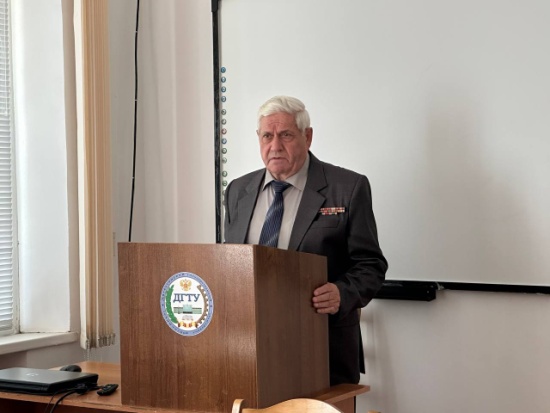 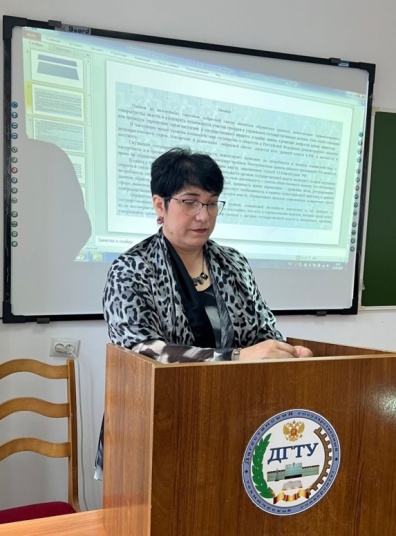 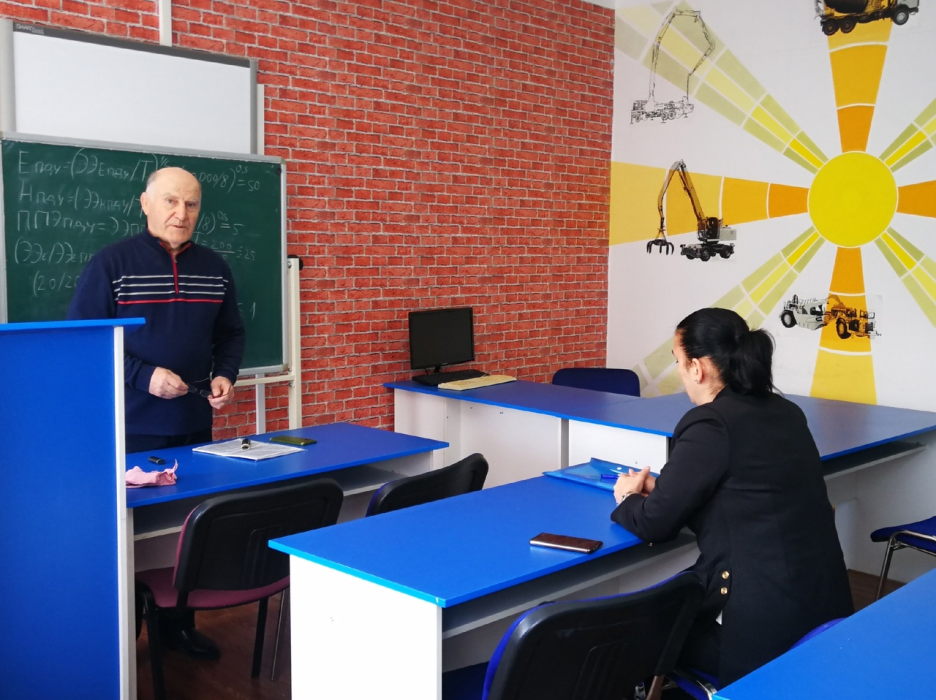 Основные заказчики программ дополнительного образования
ГБУ ДПО РД «Дагестанский кадровый центр» Администрации Главы и Правительства РД:
ООО «Газпроммежрегионгаз Махачкала; 
Филиал ПАО "Россети СК-"Дагэнерго";
ФГКУ «ПУ ФСБ РФ по РД;
ОАО «Завод им. Гаджиева»;
 ООО «Интерсвязь»; 
Дагестанская таможня;
УФСБ РФ по РД;
ПАО «Русгидро»
Министерство здравоохранения РД
ЛПУ РД;
Министерство юстиции; 
 Министерство образования и науки РД;
Образовательные учреждения РД  (школы, интернаты, детские сады  и др.)
ДГТУ является единственным центром РД по обучению защите государственной тайны
«Организация проведения работ по защите государственной тайны в организации»
«Обеспечение защиты государственной тайны в организации» для руководителей и специалистов режимно-секретных подразделений организаций 
«Обеспечение защиты государственной тайны в организации» для руководителей и специалистов режимно-секретных подразделений организаций  
«Защита государственной тайны»
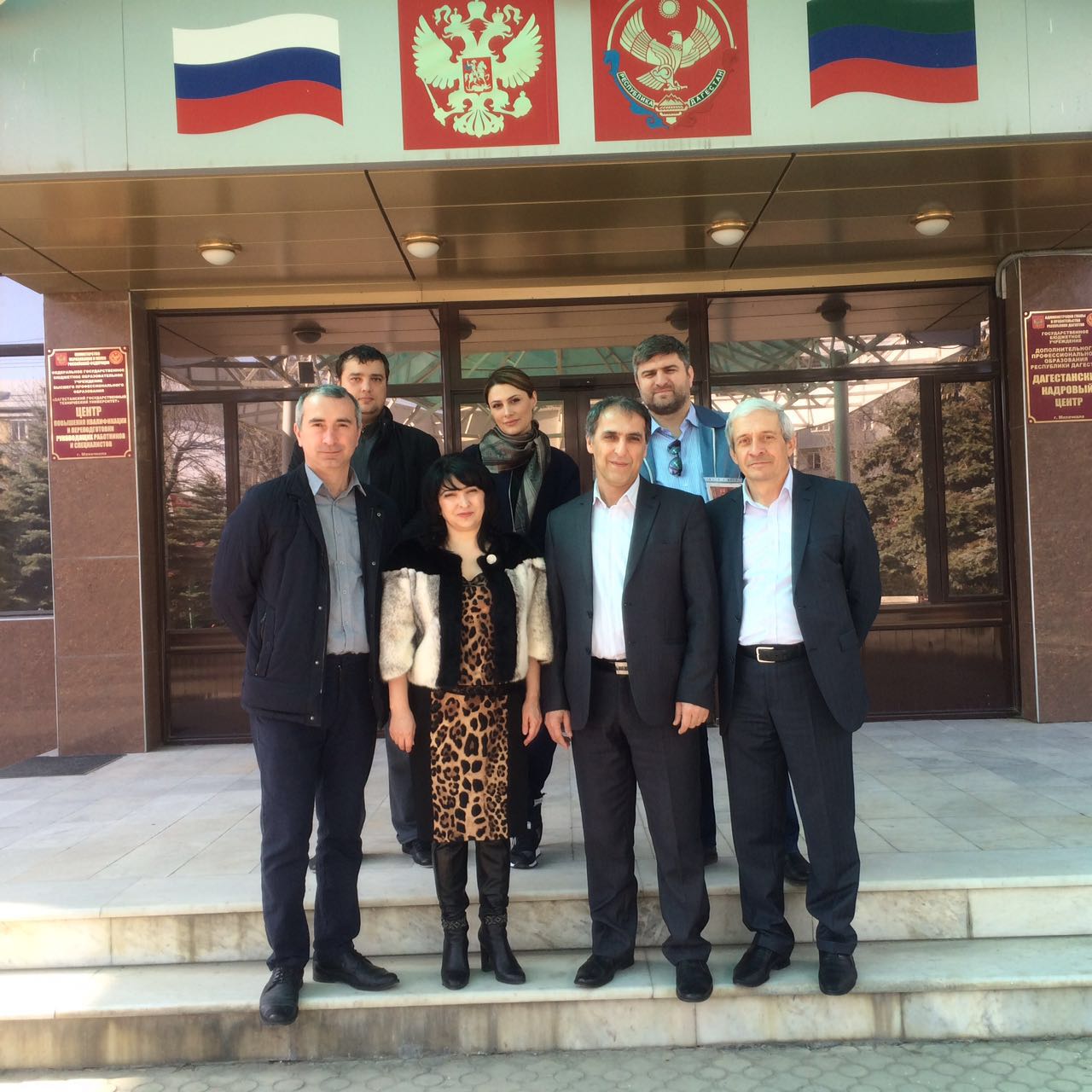 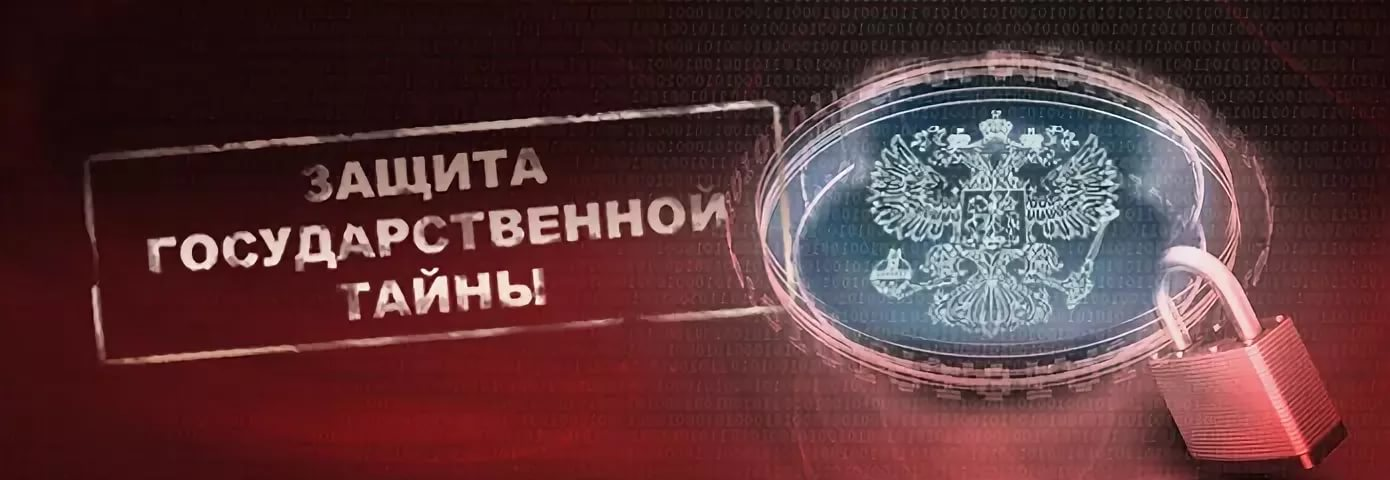 Факультет принимает  участие в  конкурсах на оказание образовательных  услуг в ЕИС «Закупки»
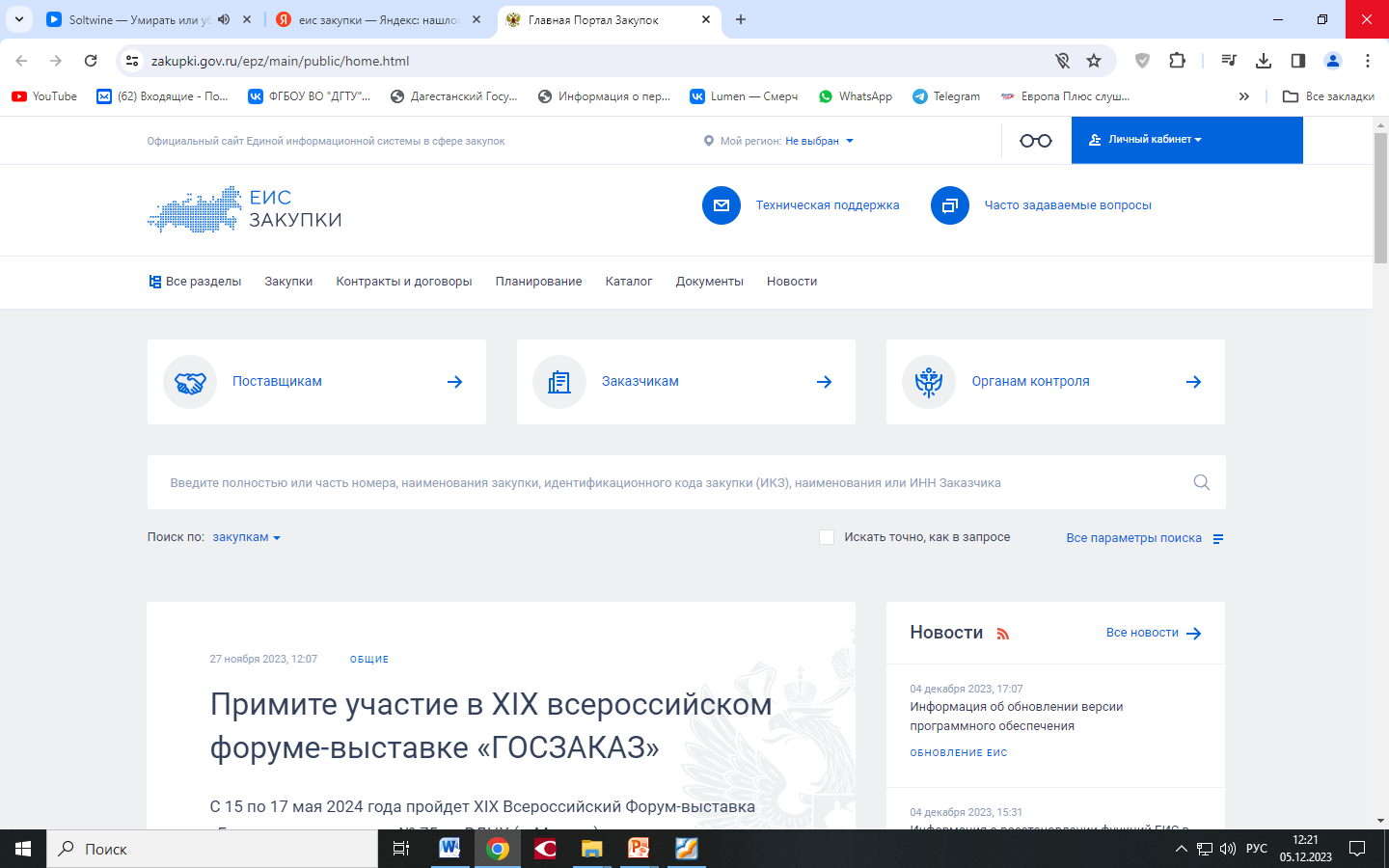 Основные заказчики закупок региона:
ГБУ ДПО РД «Дагестанский кадровый центр» АГиП РД
Управлением судебного департамента в Республики Дагестан
ГБУ РД «Республиканский молодежный центр» 
Министерство по национальной политике и делам религии Республики Дагестан
Министерство труда и социального развития республики Дагестан
Дагестанская таможня
и др.
Авторизированный учебный центр ДГТУ  «РЕД ОС»
Заключен договор с ООО «РЕД СОФТ» с правом оказывать образовательные услуги по 3 программам:
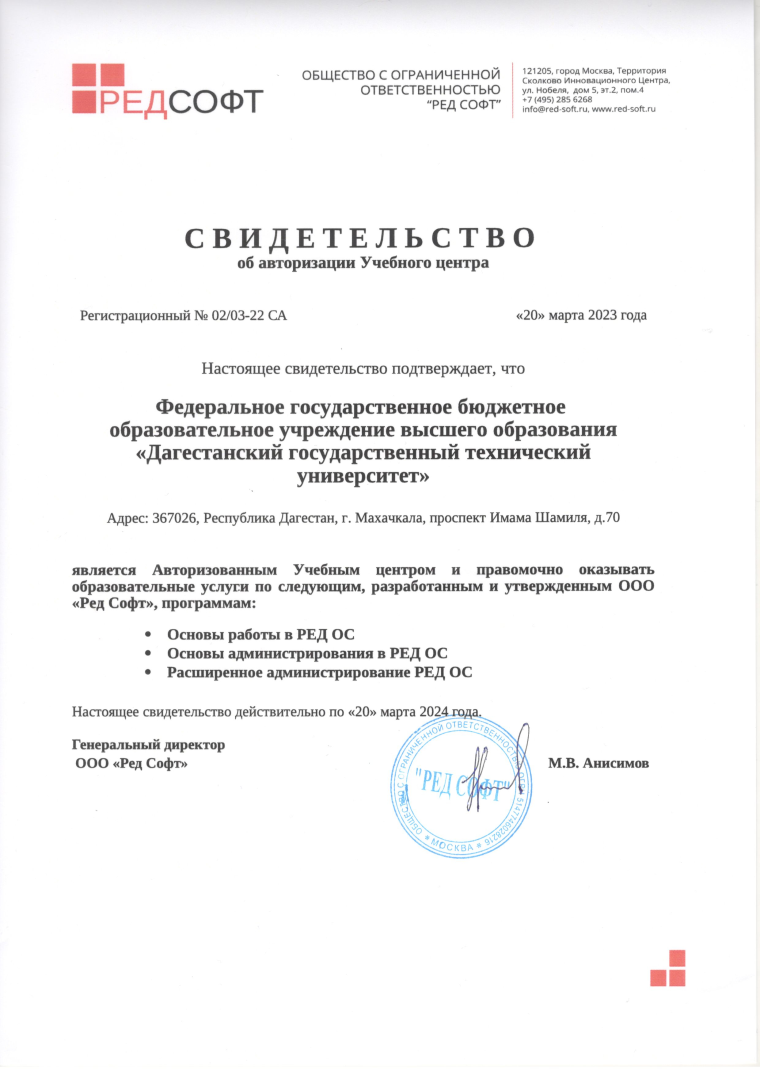 Основы работы в РЕД ОС;
Основы  администрирования в РЕД ОС;
Расширенное  администрирование  РЕД ОС.
ДГТУ включен в Перечень вузов ФСТЭК России по допуску предоставления образовательных услуг направления ЗАЩИТЫ ИНФОРМАЦИИ
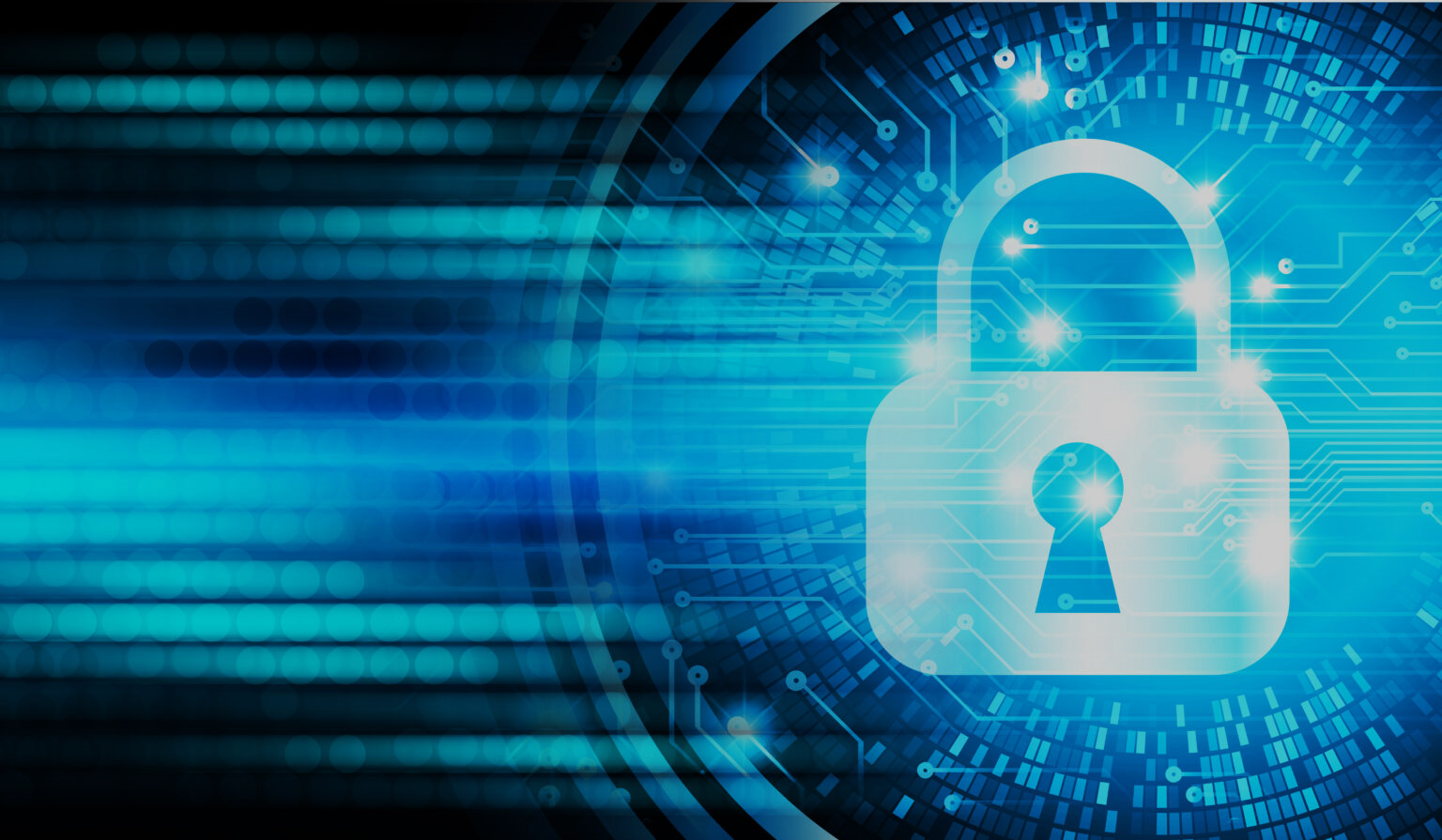 Техническая защита информации ограниченного доступа, не содержащей сведения составляющие государственную тайну; 

Информационная безопасность;

Обеспечение безопасности персональных данных при их обработке в информационных системах персональных данных.
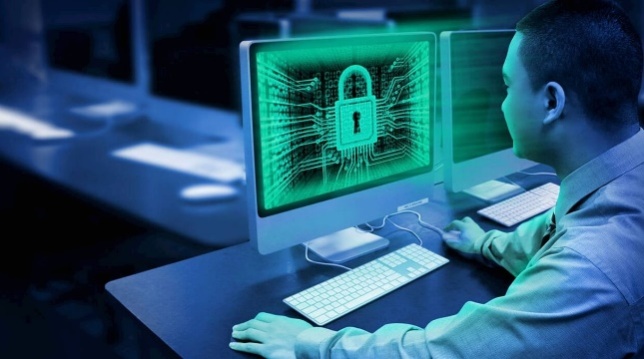 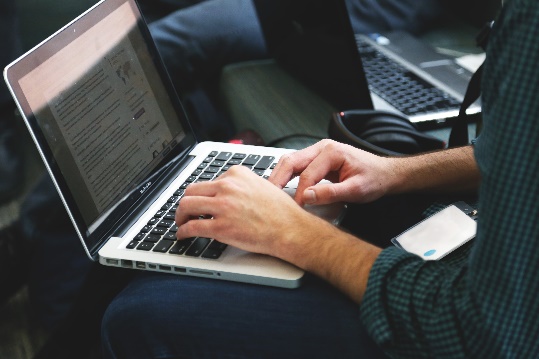 ЗАСЕДАНИЕ КООРДИОЦИОННО- МЕТОДИЧЕСКОЙ ГРУППЫ ПО ПОДГОТОВКИ СПЕЦИАЛИСТОВ В ОБЛАСТИ ИБ
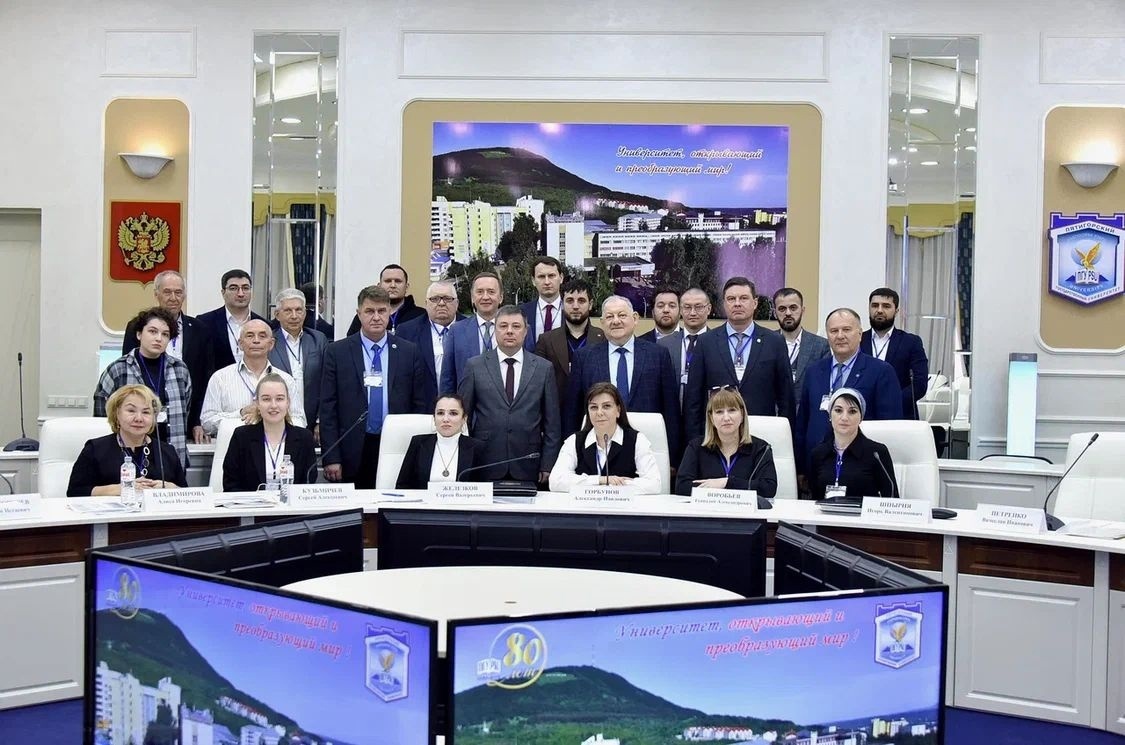 Ежегодно 
обучение проходит 
более 
250 руководителей и специалистов
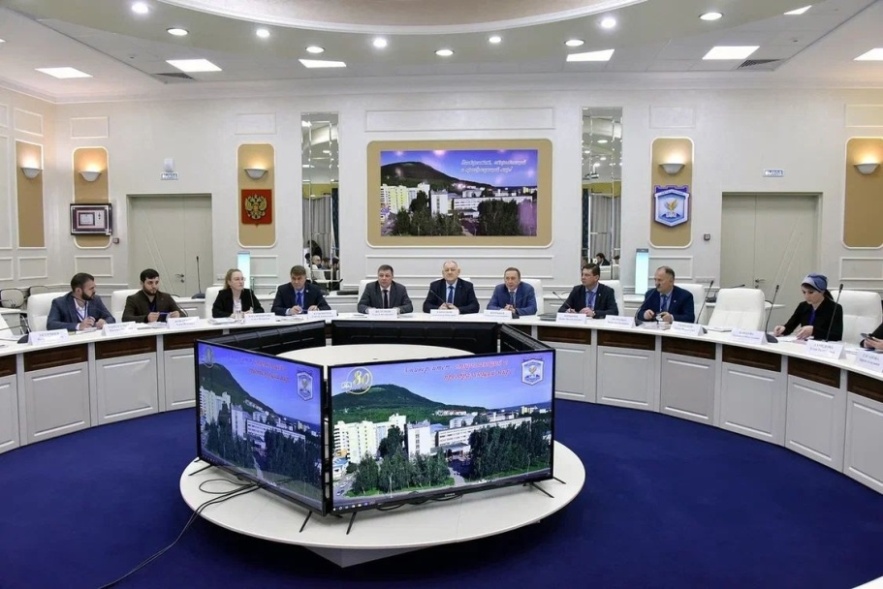 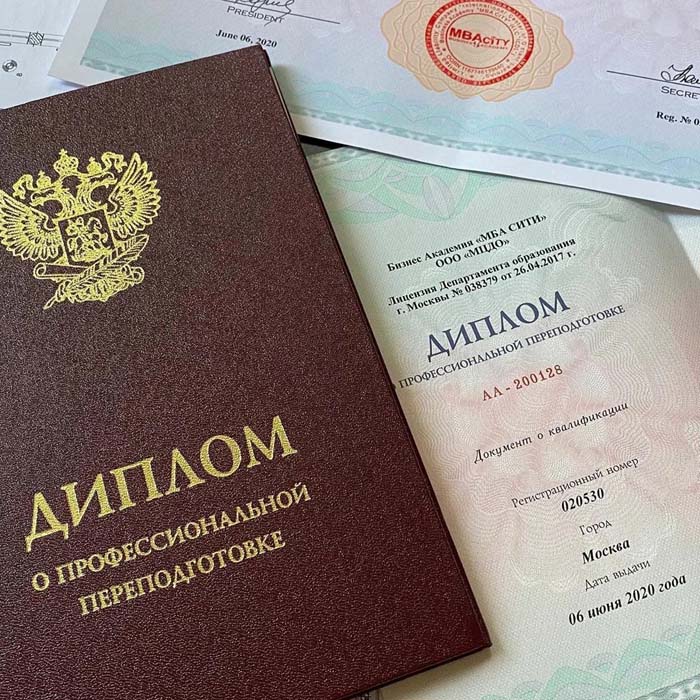 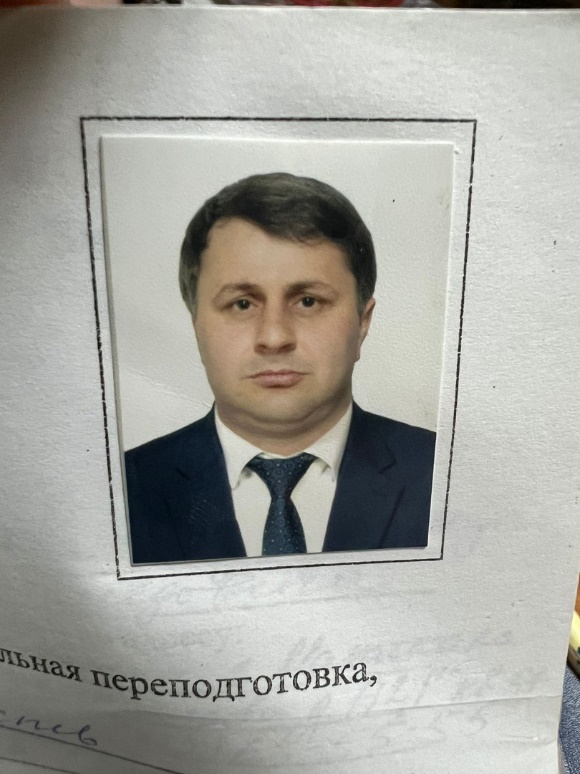 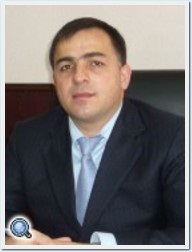 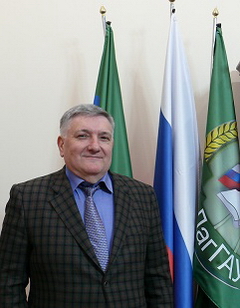 Джамбулатов Зайдин Магомедович
Ректор «Дагестанский государственный аграрный университет
 имени М.М.Джамбулатова»
Гаджиев Газимагомед Магомедович
Директор филиала КБ «РБА»
Ахмедов Фарид Загидинович
Глава Магарамкентского района
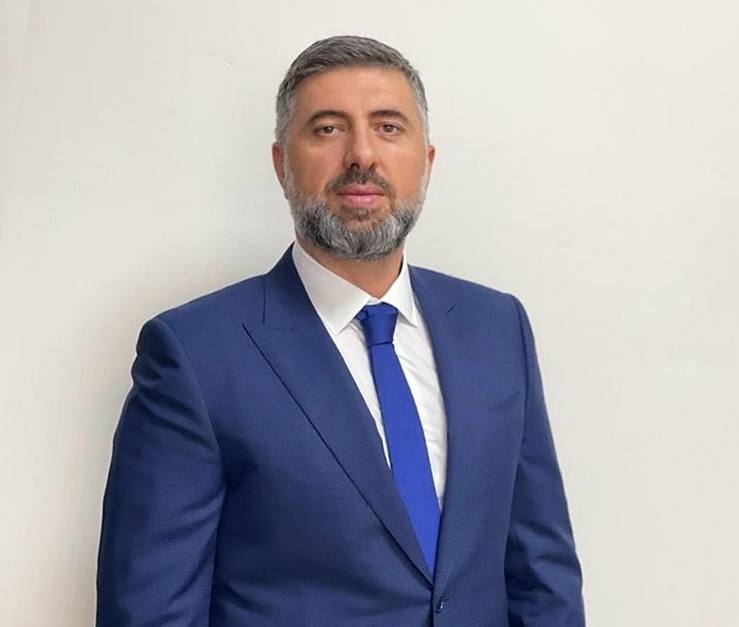 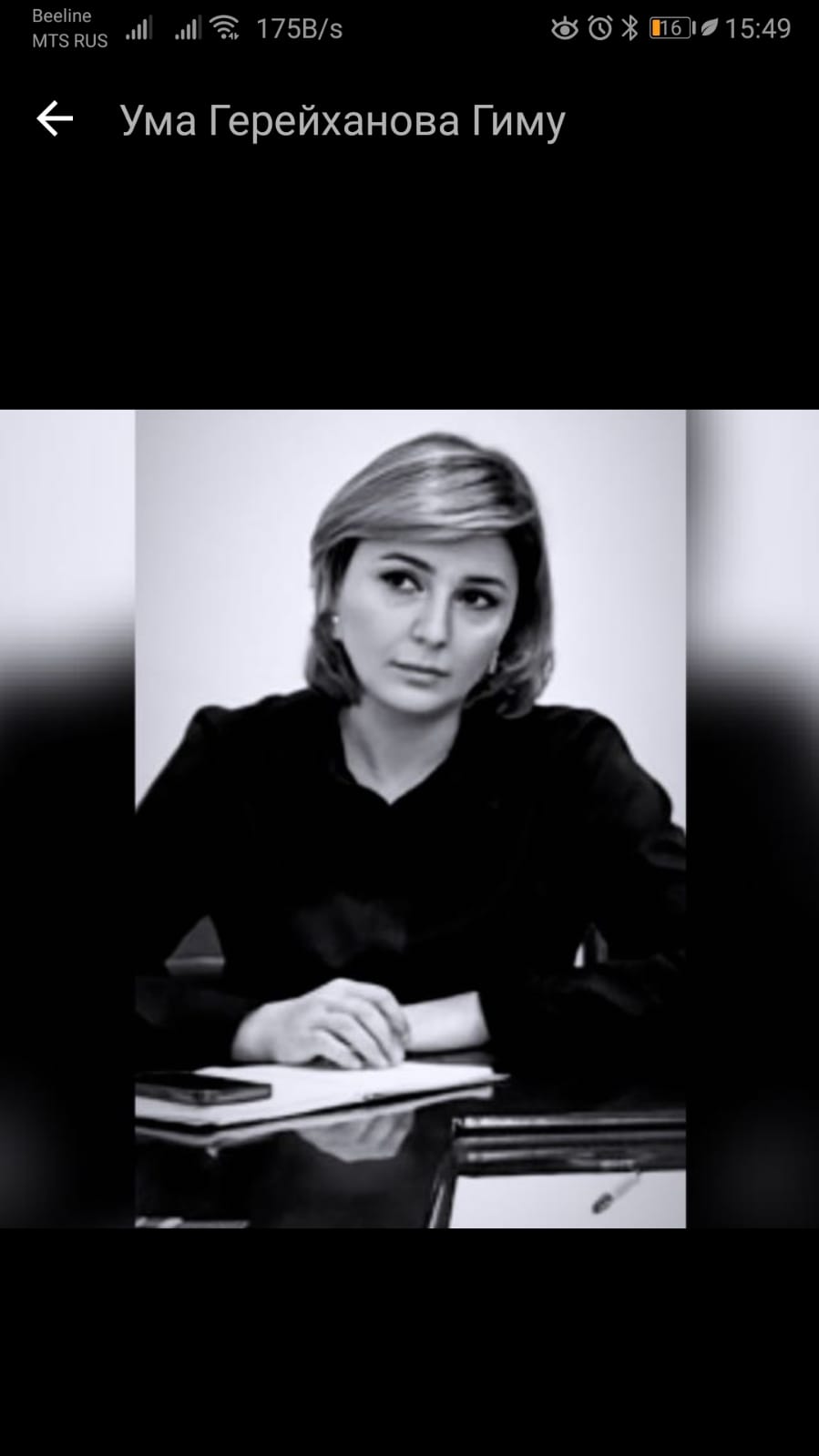 Альберт Борисович Льянов
Генеральный директор
АО «Газпром газораспределение Назрань»
Магомедов Юсуп Гамидович
Глава муниципального образования «Лакский район»
Герейханова 
Умханум
 Нурмагомедовна
владелец компании «Event group»
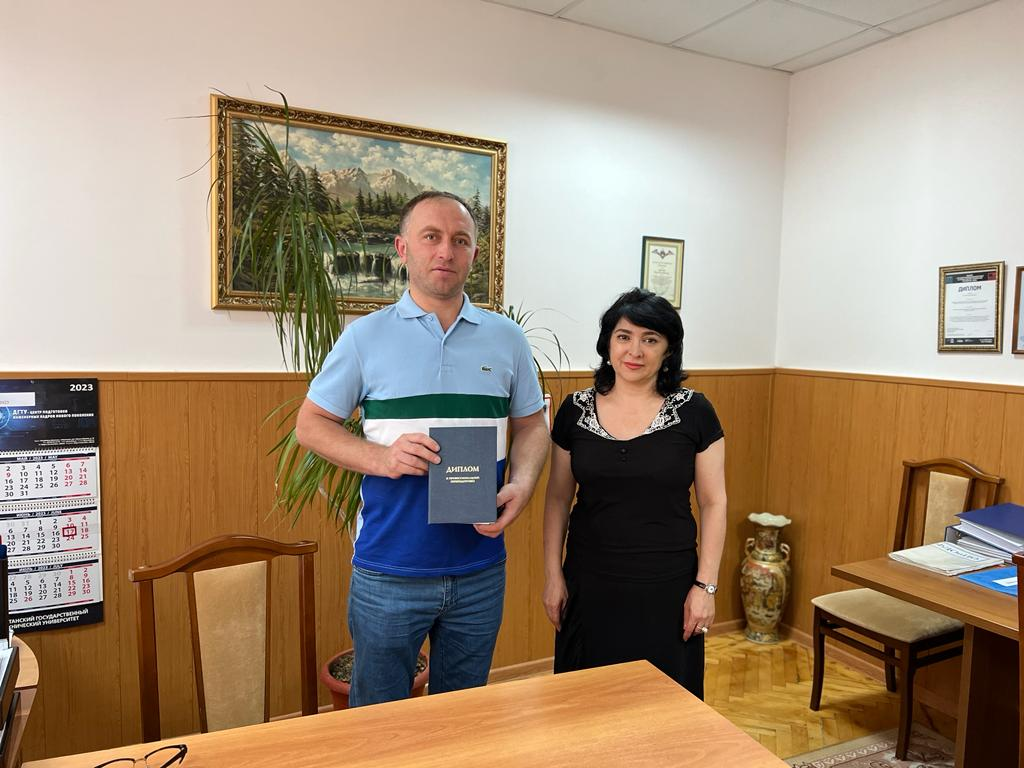 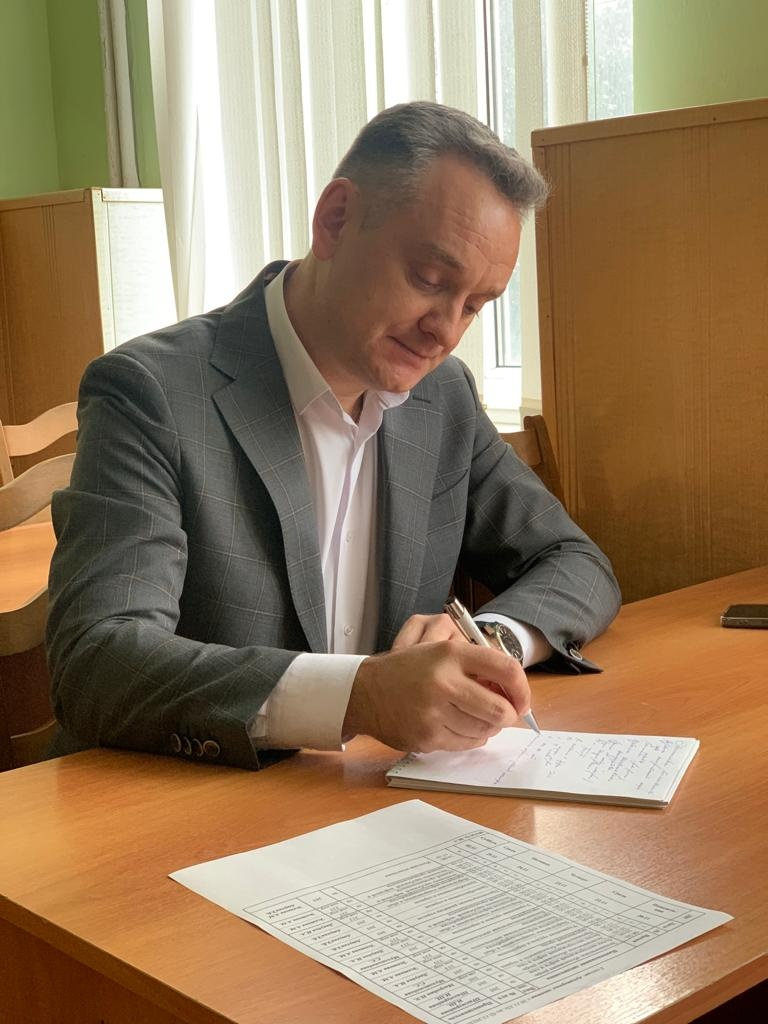 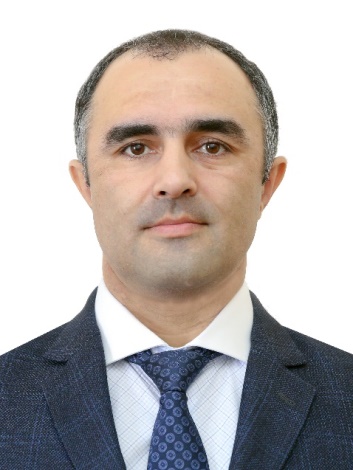 Нестеров Александр Петрович
Первый Заместитель министра
Министерство строительства, архитектуры и жилищно-коммунального хозяйства РД
Магомедов Магомед Муртазалиевич
Генеральный директор ООО «М-Строй»
Гамзатов Юрий Валериевич
Министр цифрового развития РД
Курсы дополнительного образования Лицея Академии Яндекса
Глобальный проект от Яндекса, имеющий 380 площадок в 162 городах России и Казахстана
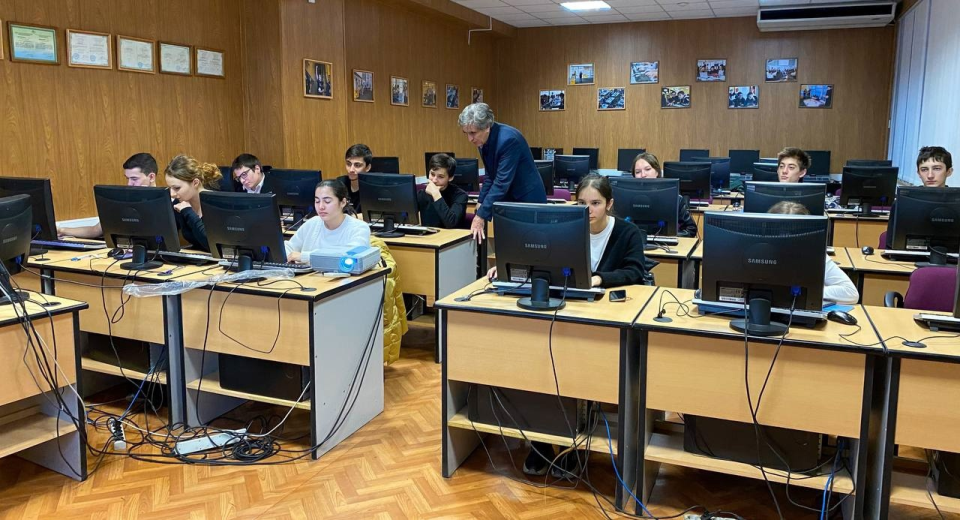 Программы обучения:
Знакомство с языком Python

Основы Программирования на языке Python

Основы промышленного программирования
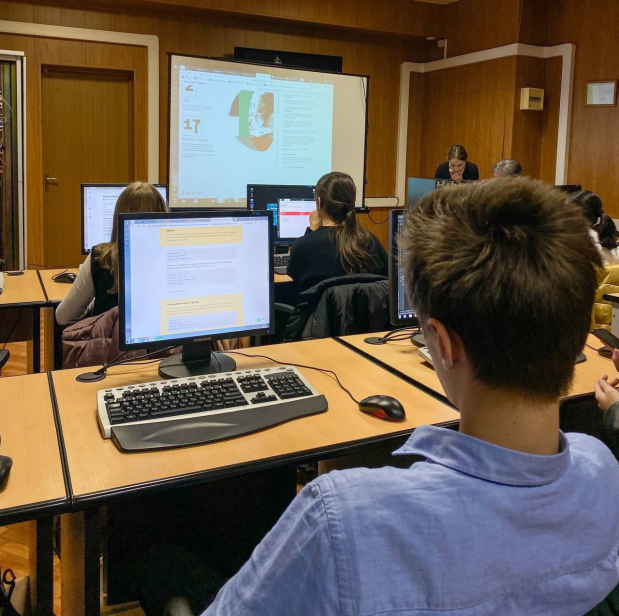 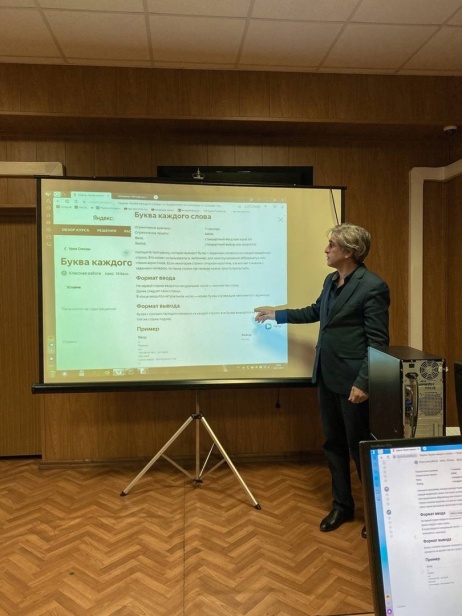 ДГТУ- участник государственных и ведомственных программ ДПО
Ведомственная целевая программа  повышения квалификации 
инженерных кадров  - более 400  инженерных кадров РД 
(по направлениям строительства, 
информационных технологий, энергетики, радиоэлектроники, 
экологии, пищевых технологий и др.)
    Национальный проект «Демография» - обучение пенсионеров и предпенсионеров, безработных граждан – более 100 человек.
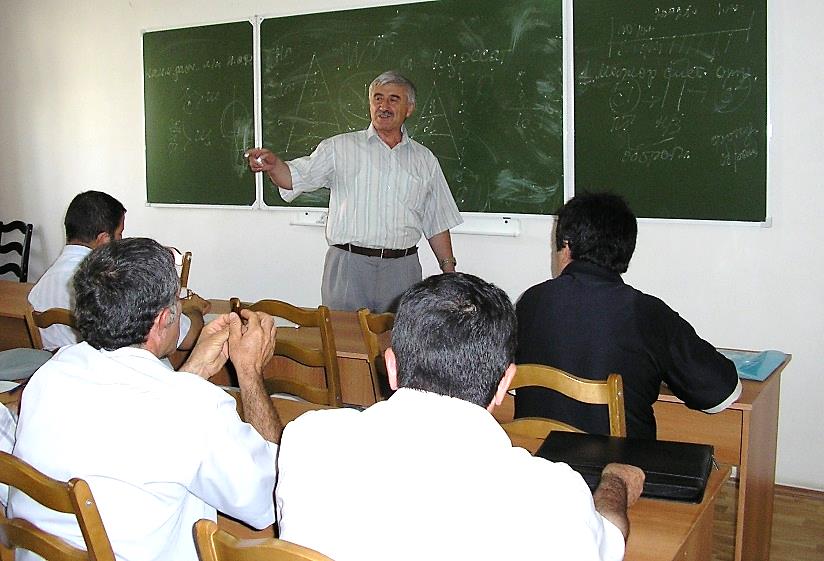 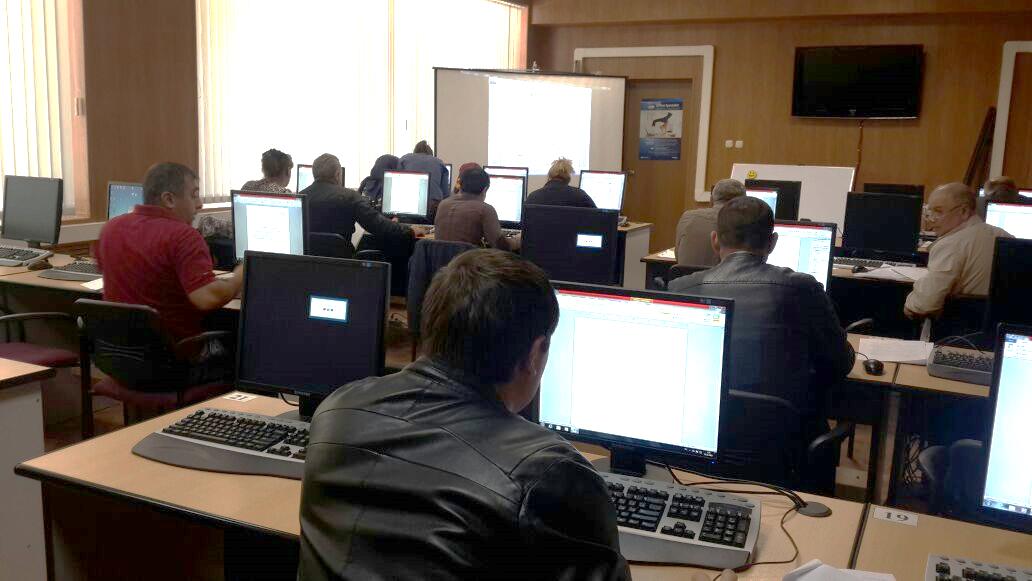 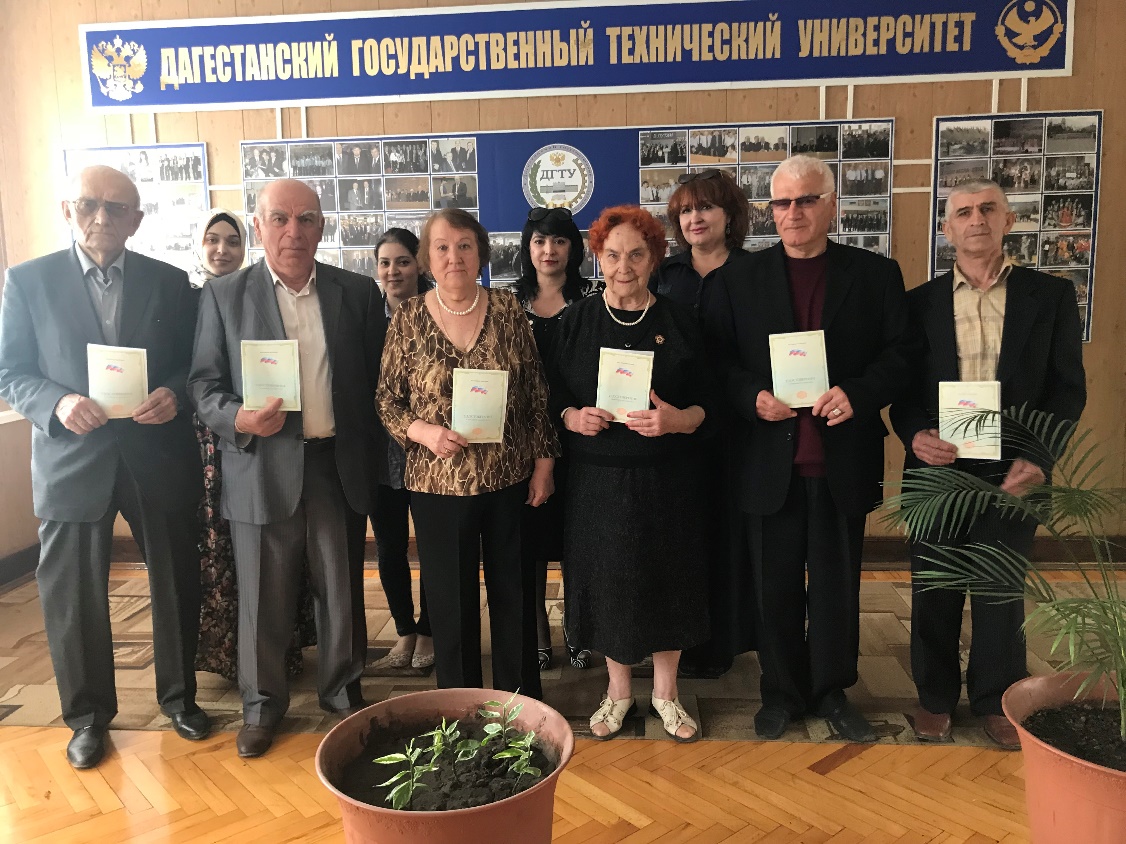 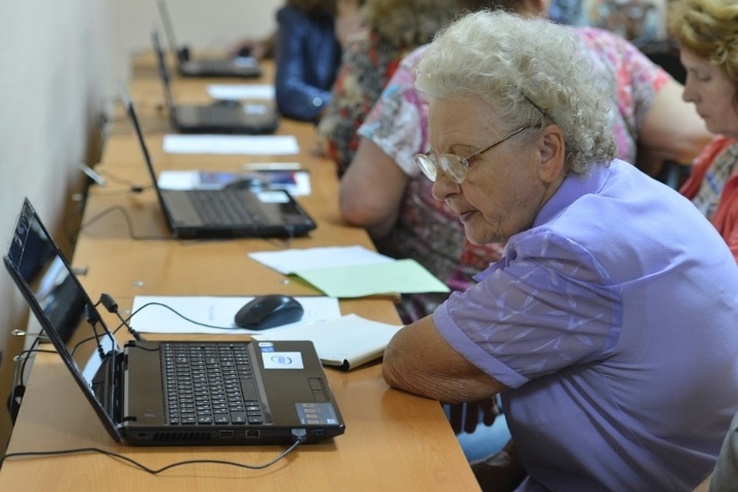 Повышение квалификации ППС и сотрудников ДГТУ
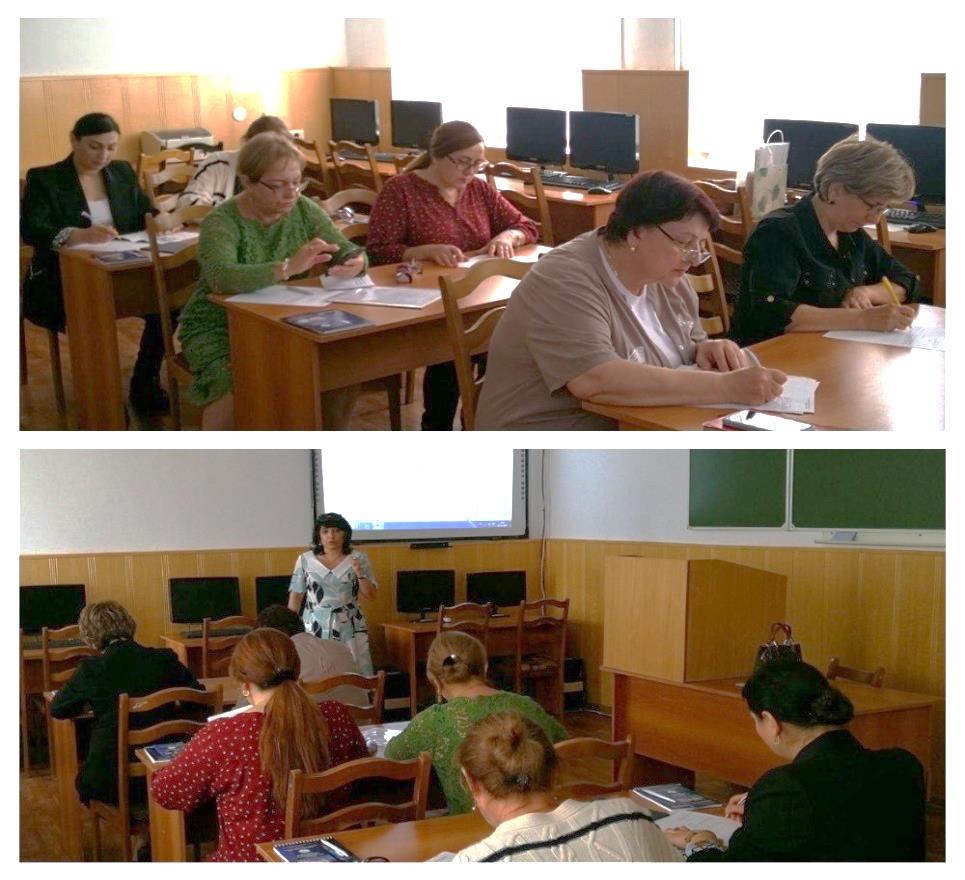 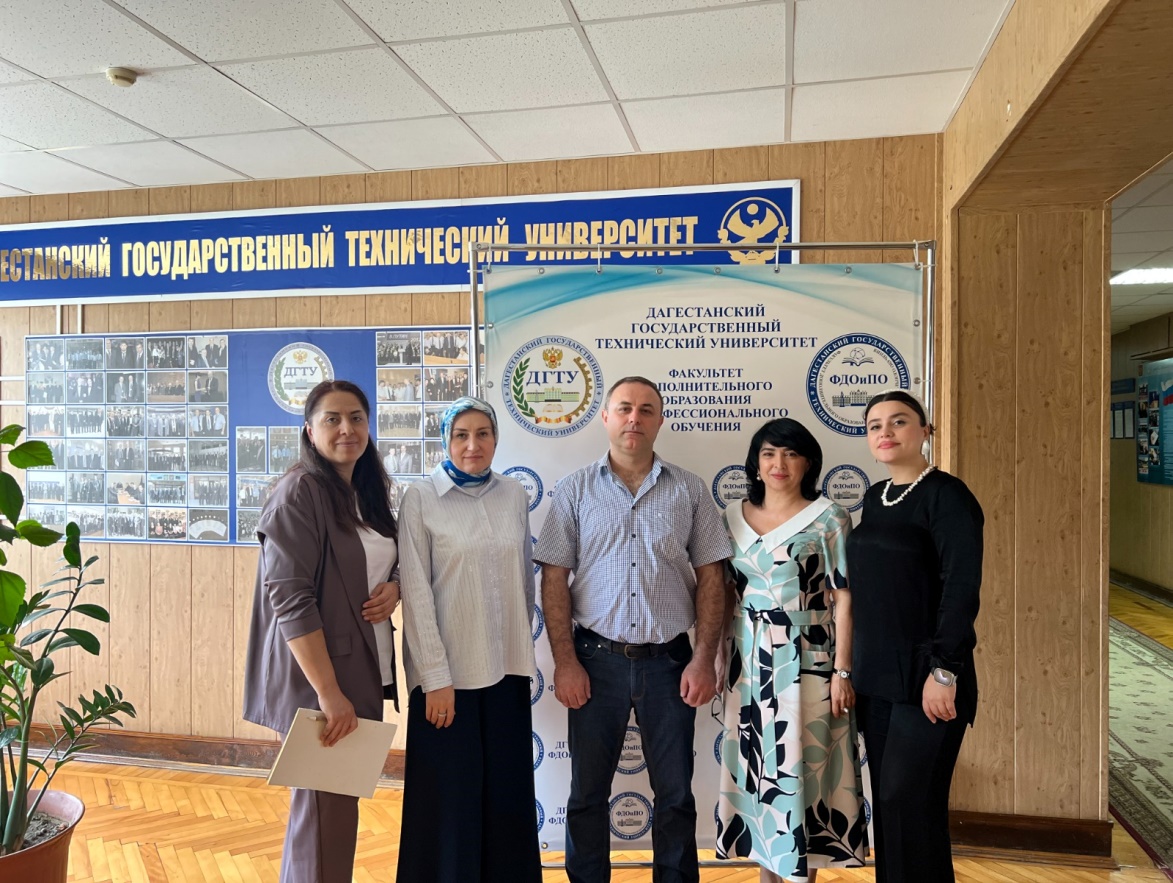 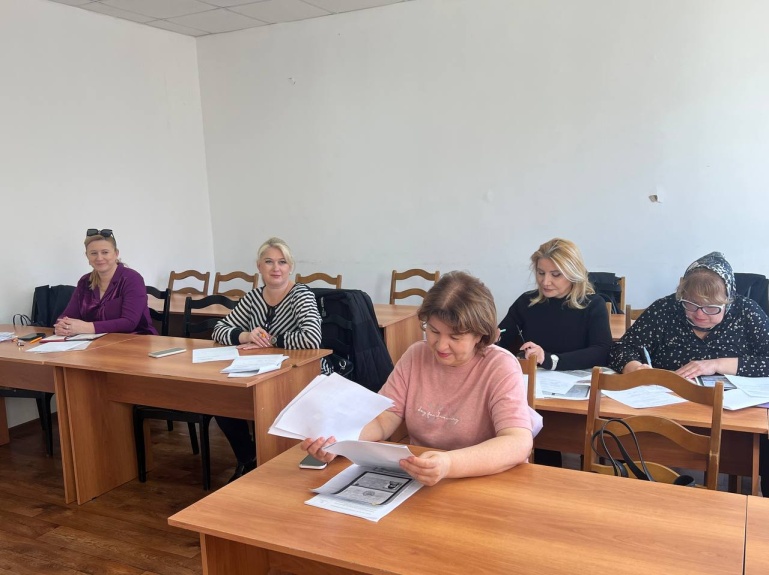 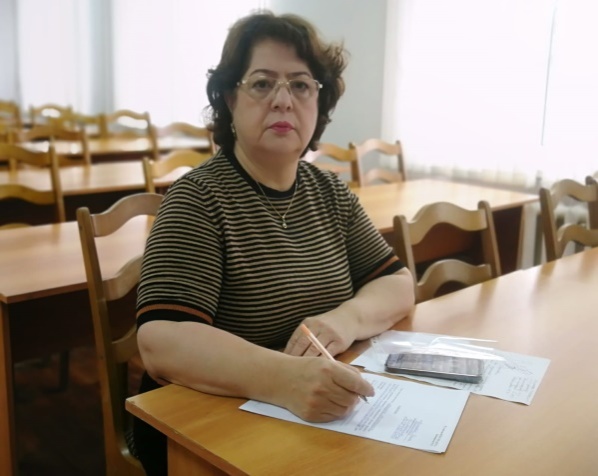 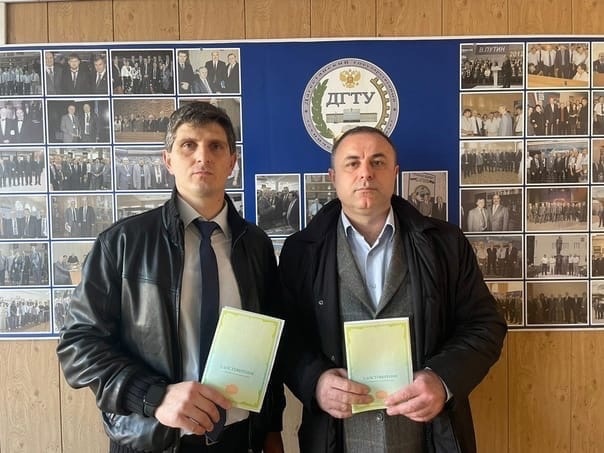 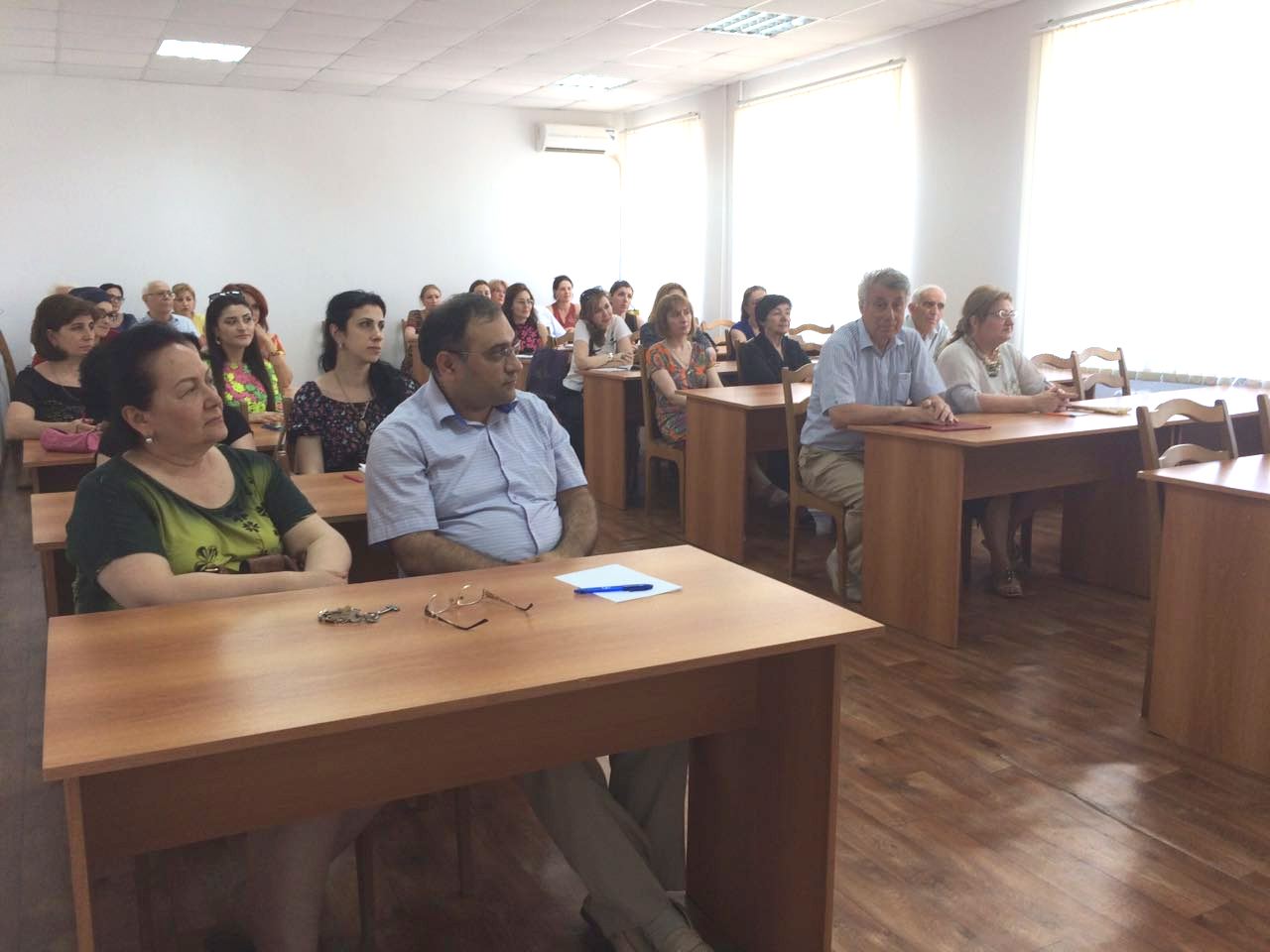 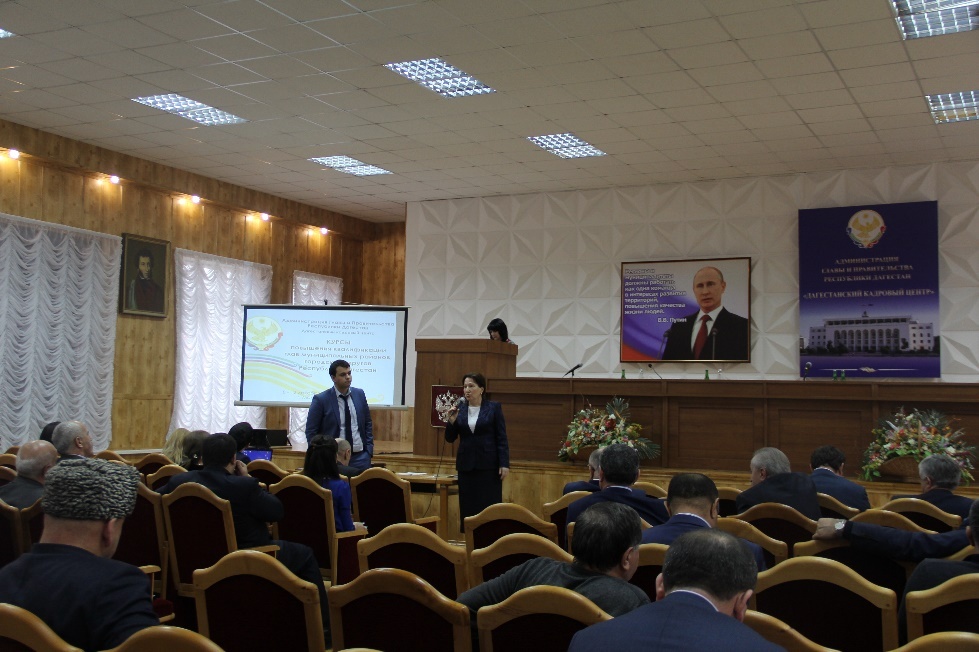 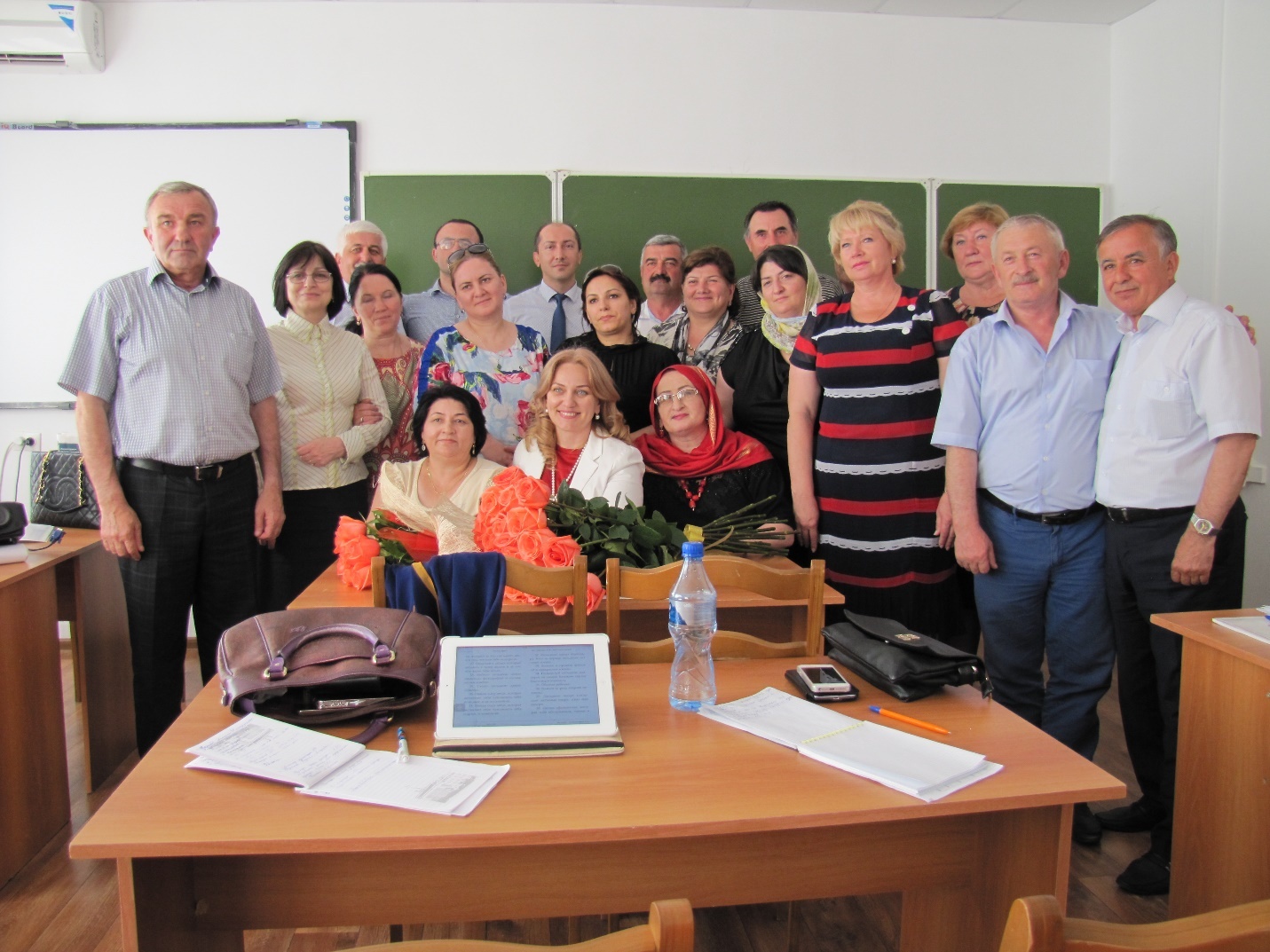 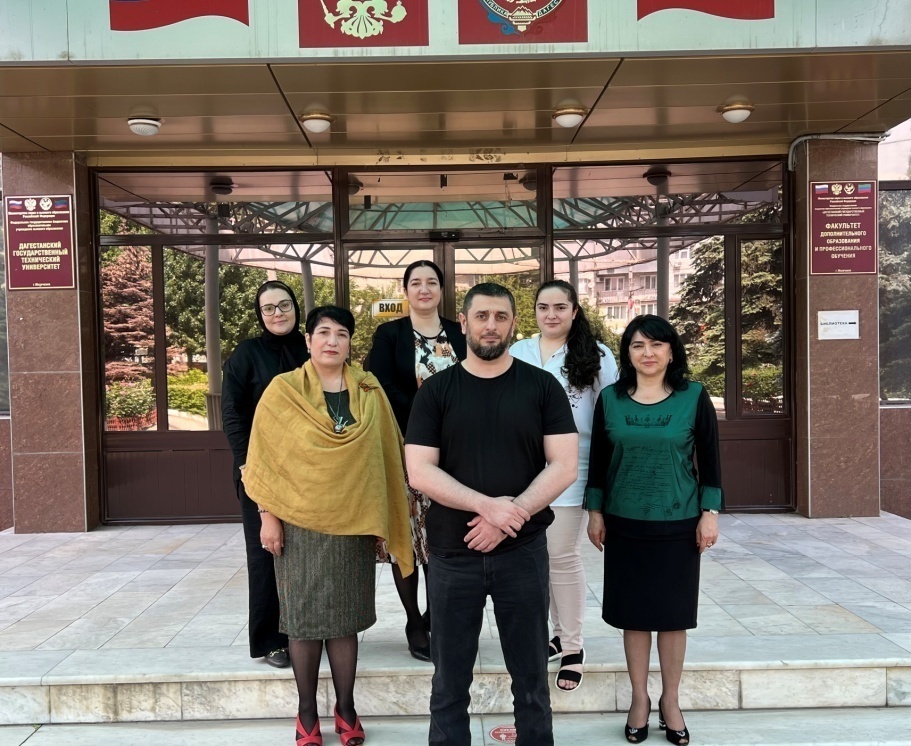 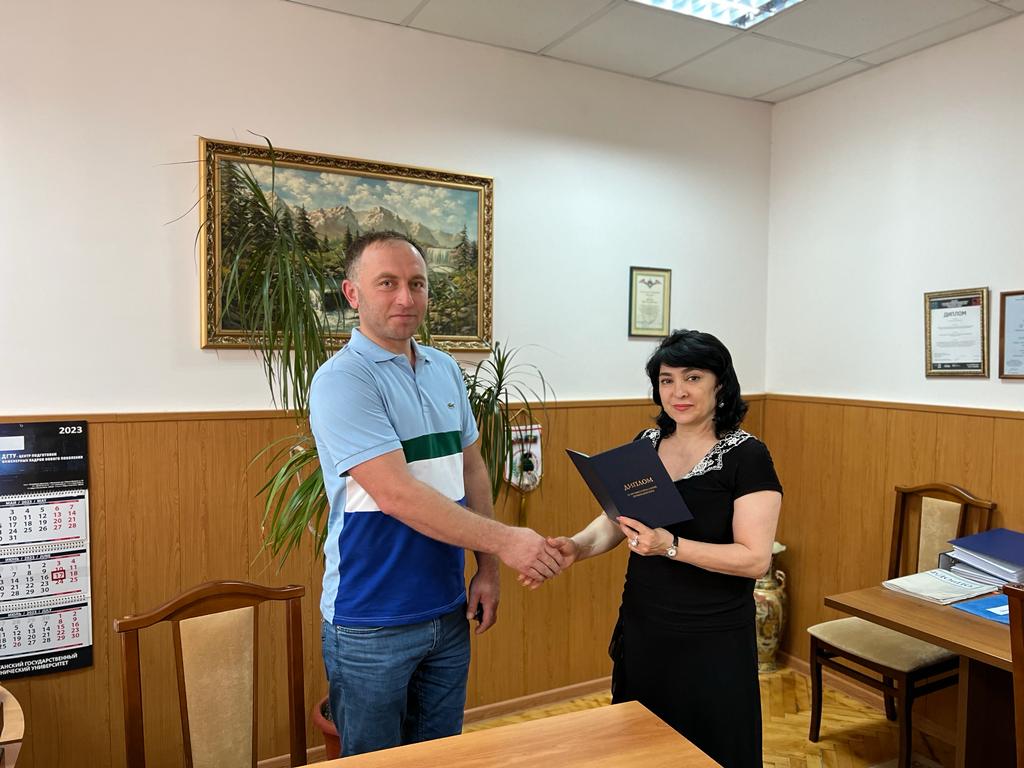 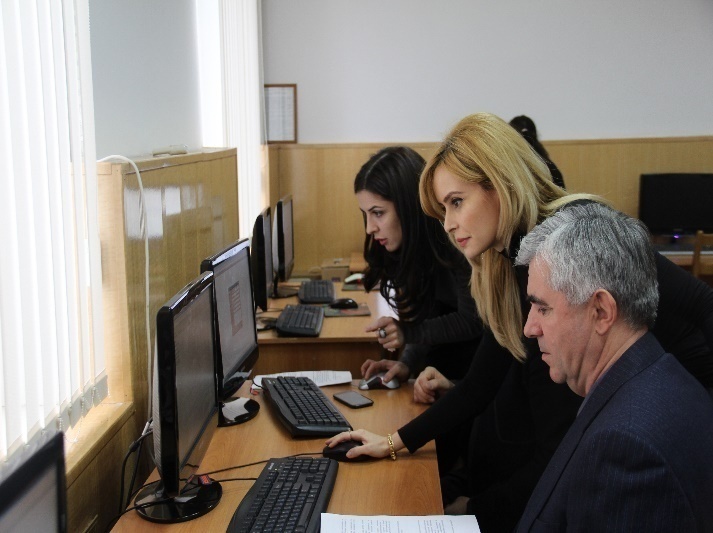 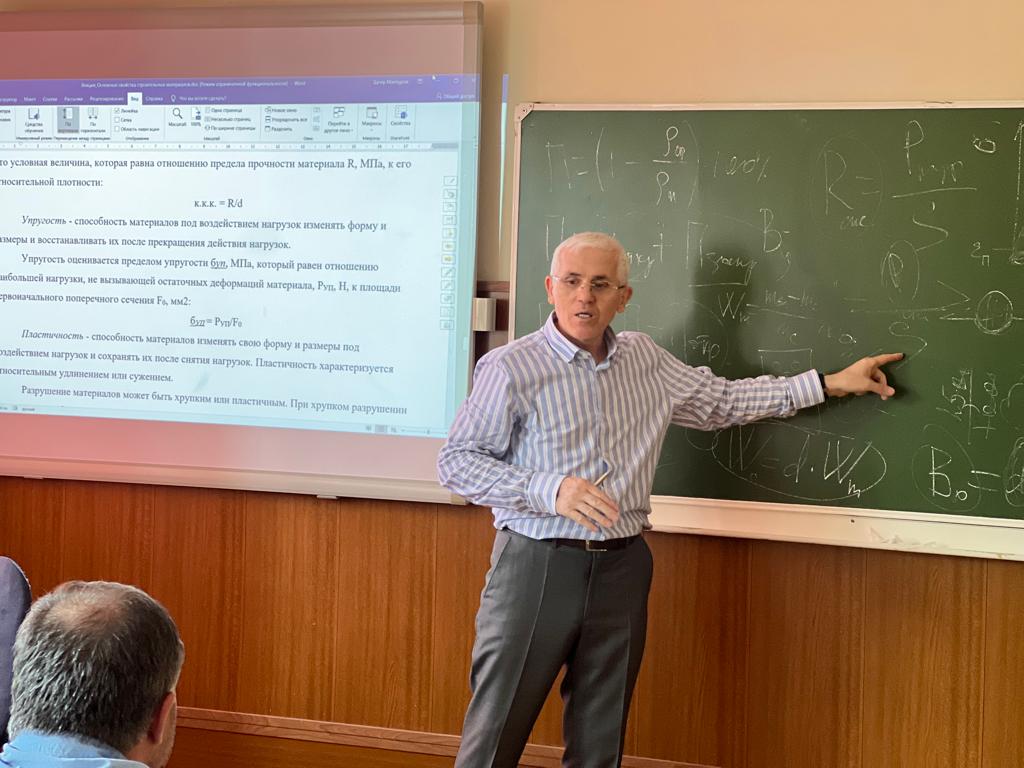 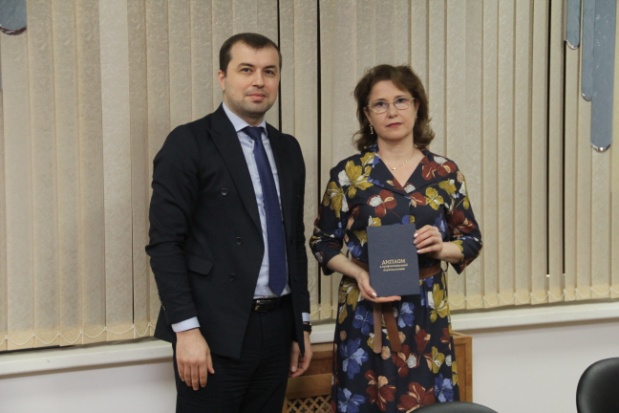 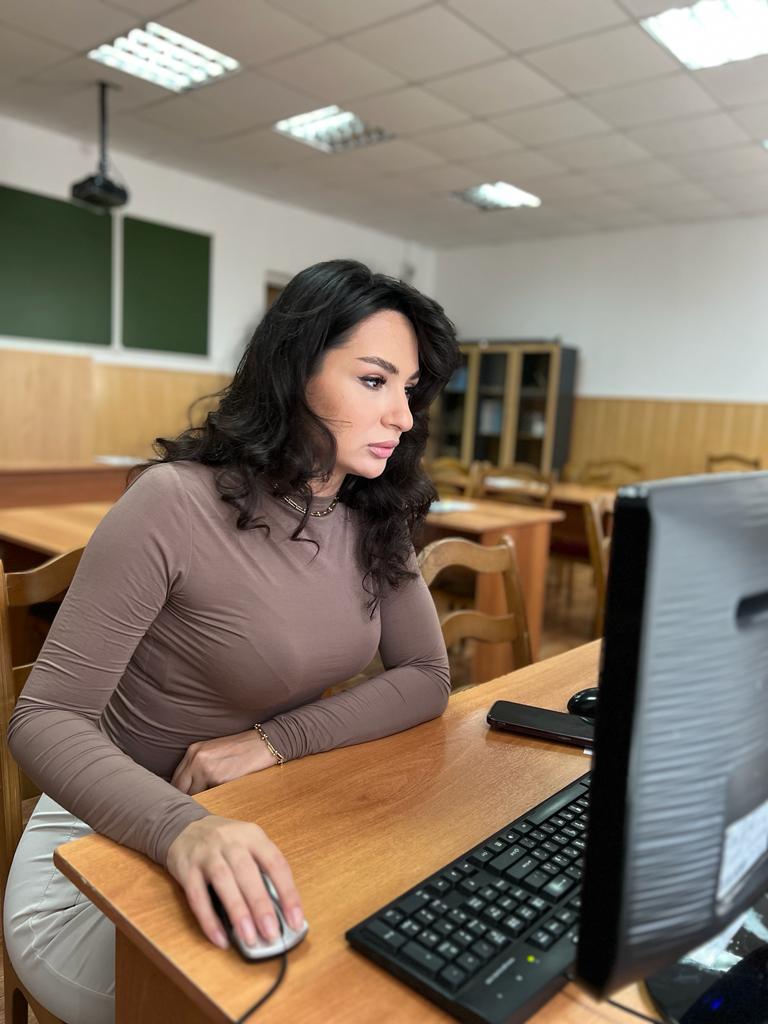 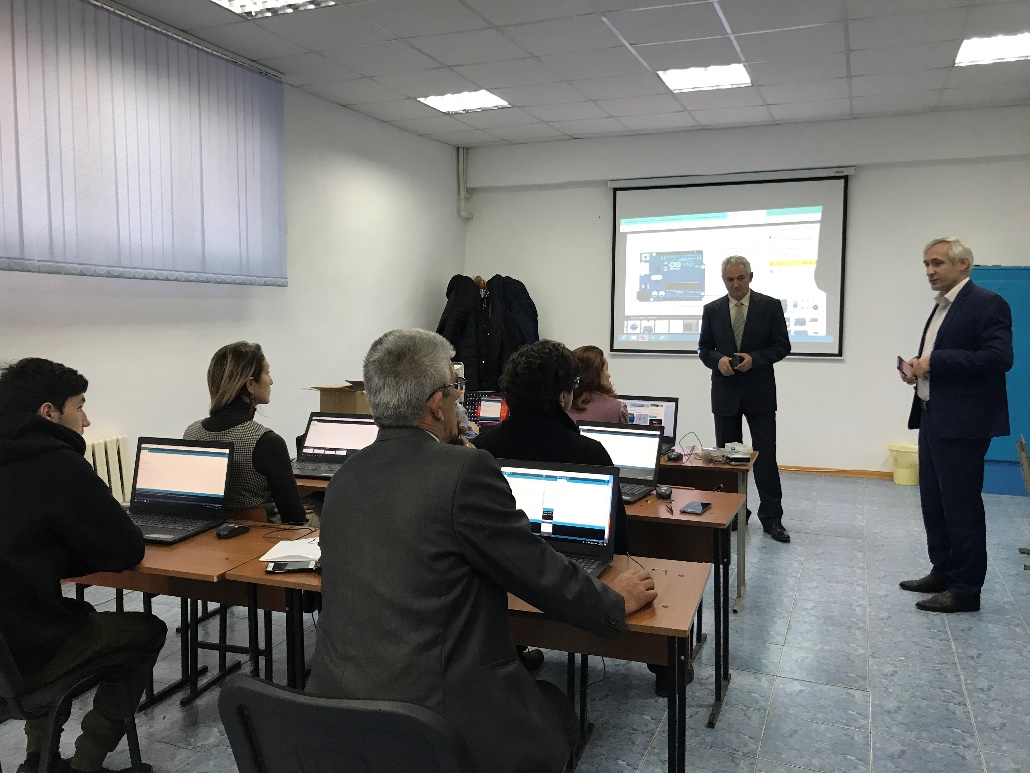 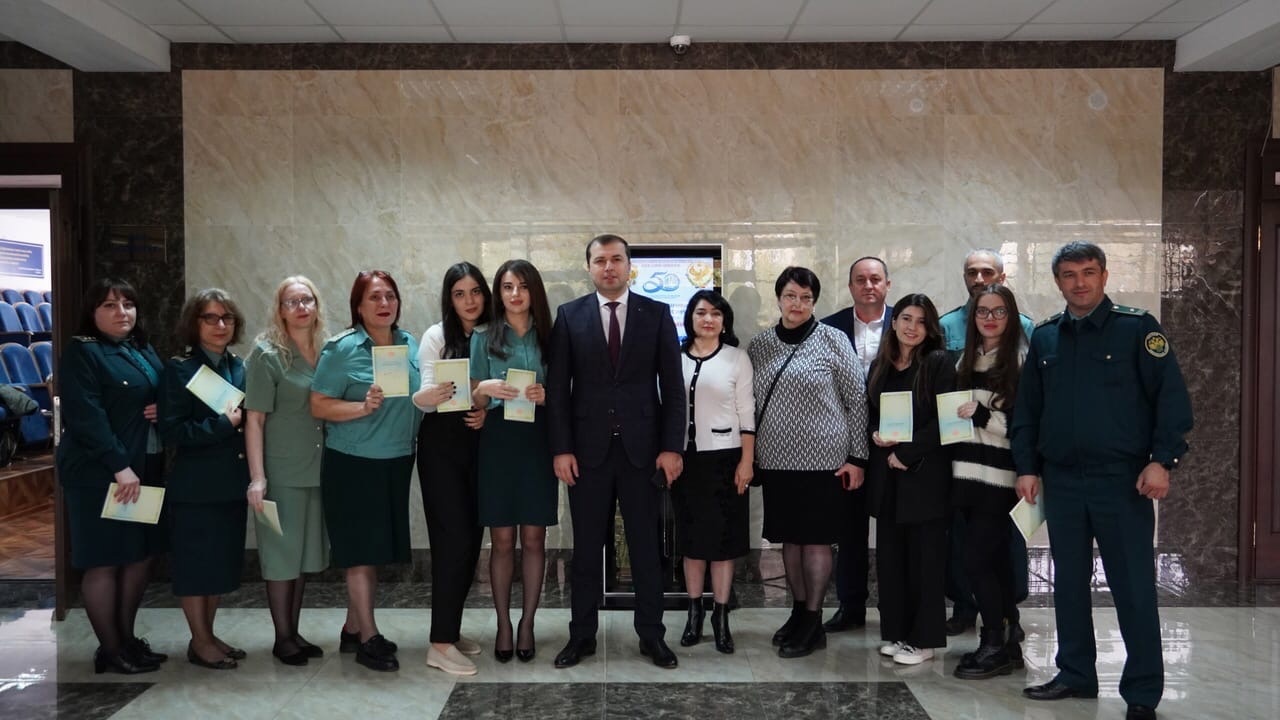 СПАСИБО ЗА ВНИМАНИЕ!